ΑΝΟΣΟΛΟΓΙΑ ΝΕΟΠΛΑΣΜΑΤΩΝ
Περικλής Γ. Φούκας
Β’ Εργαστήριο Παθολογικής Ανατομικής, ΕΚΠΑ
Γ.Π.Ν Αττικόν
21/12/2011
1
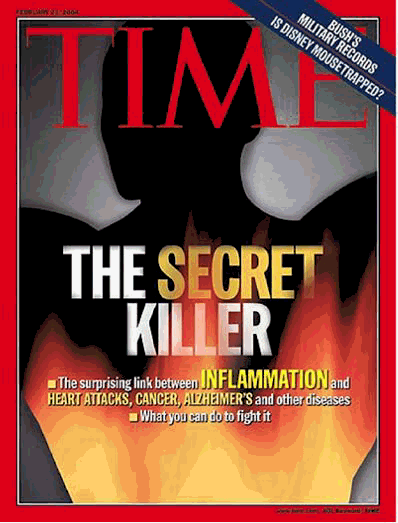 21/12/2011
2
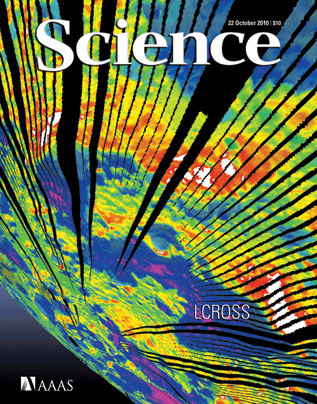 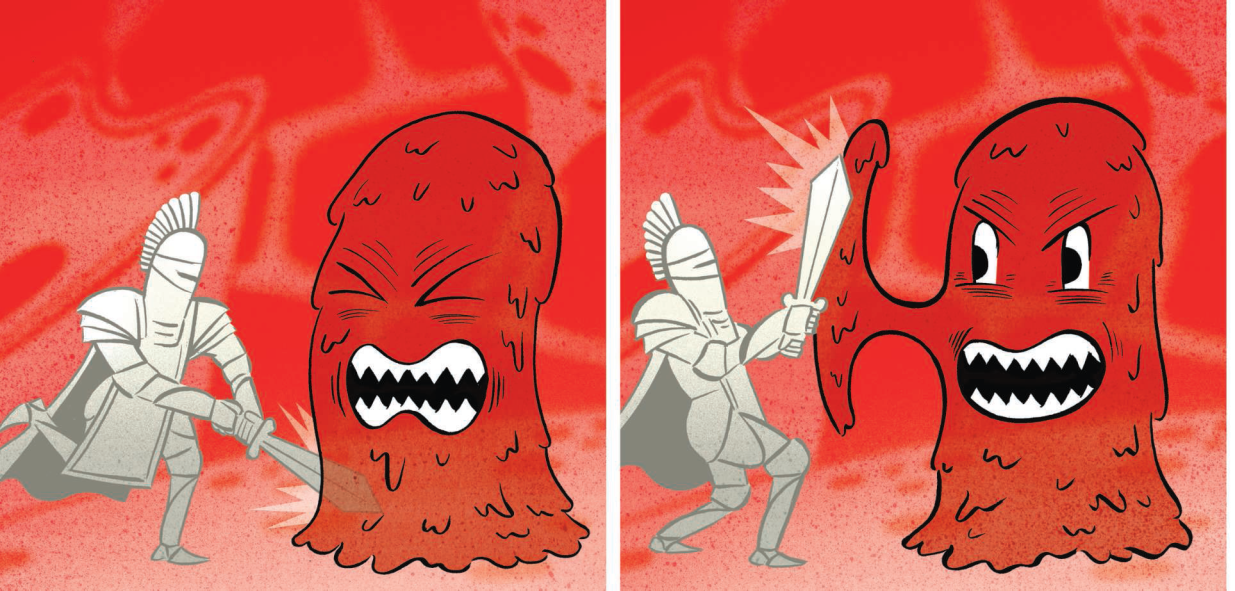 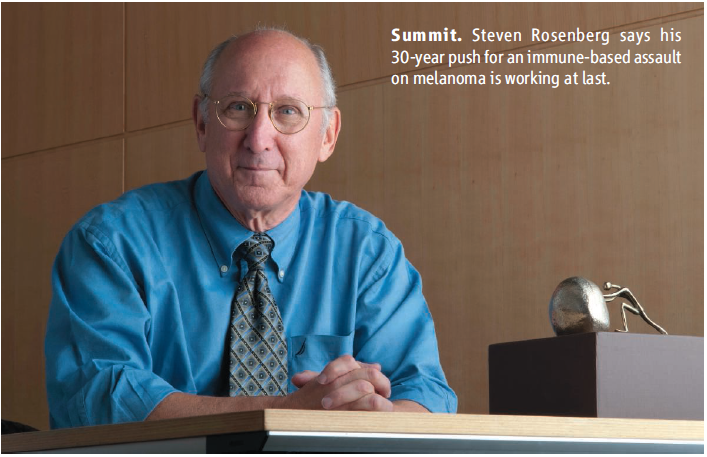 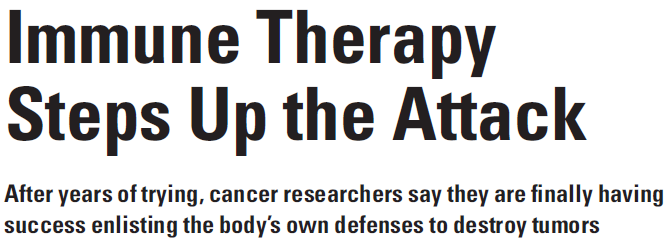 21/12/2011
3
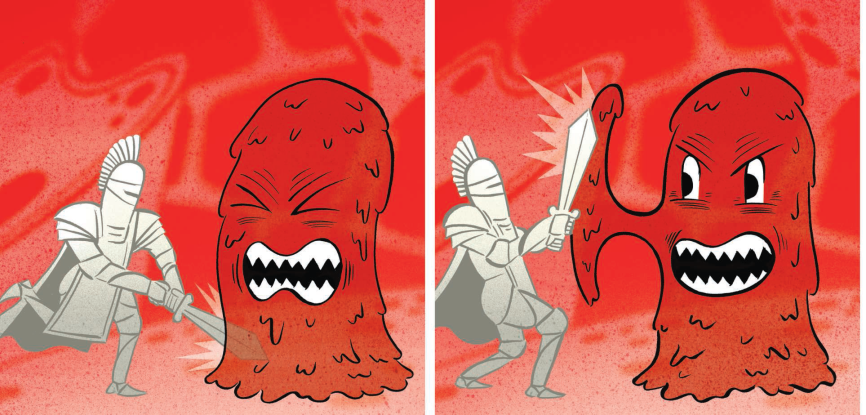 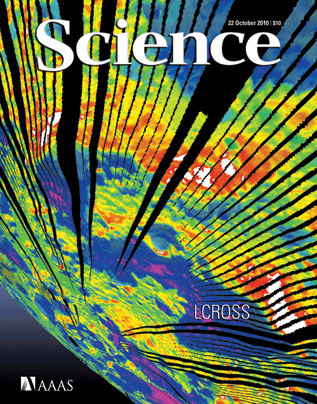 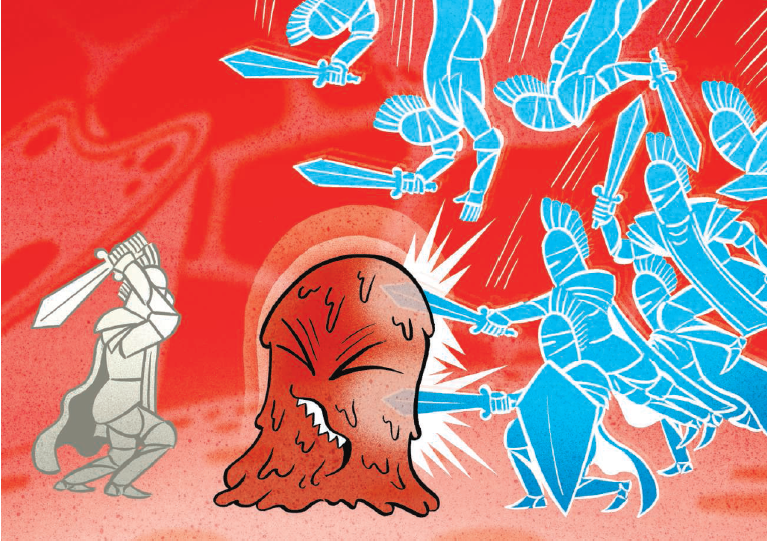 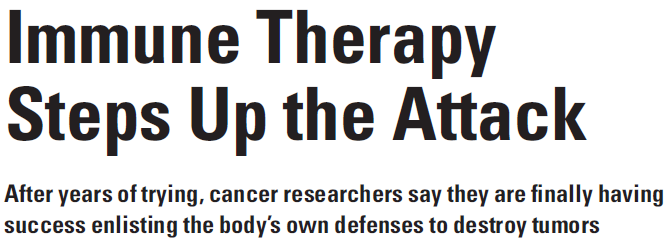 21/12/2011
4
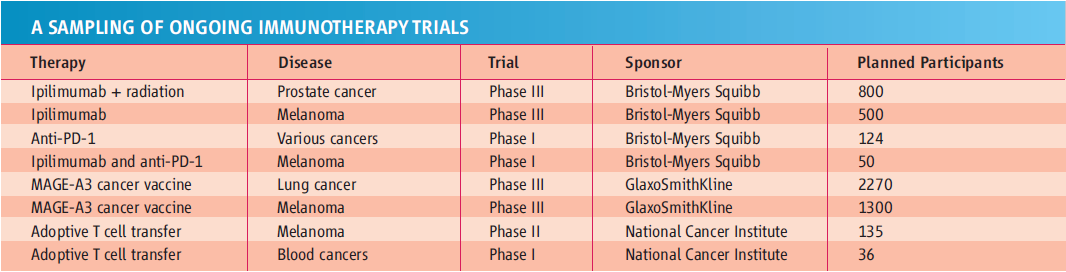 21/12/2011
5
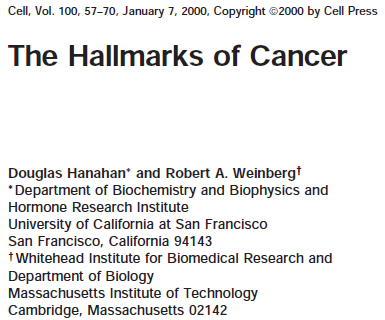 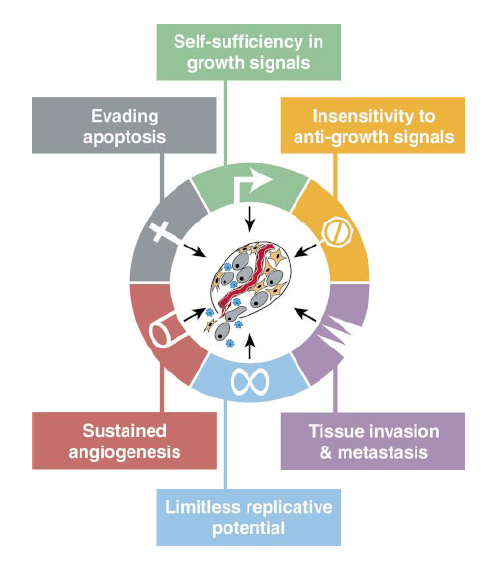 21/12/2011
6
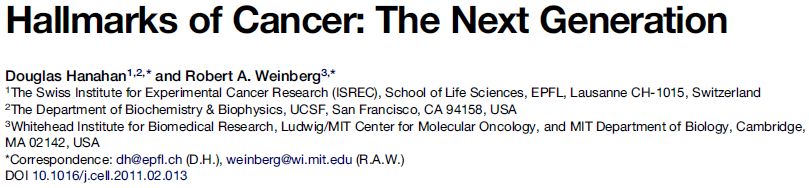 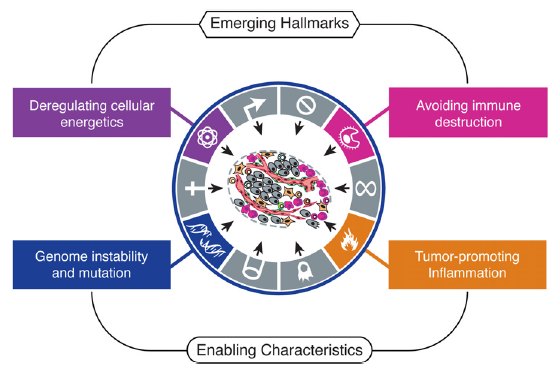 21/12/2011
7
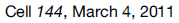 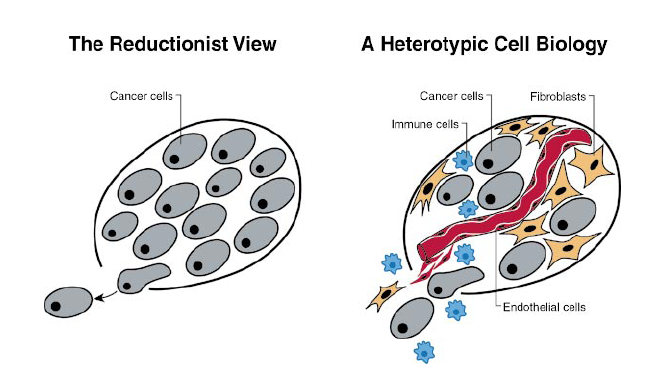 21/12/2011
8
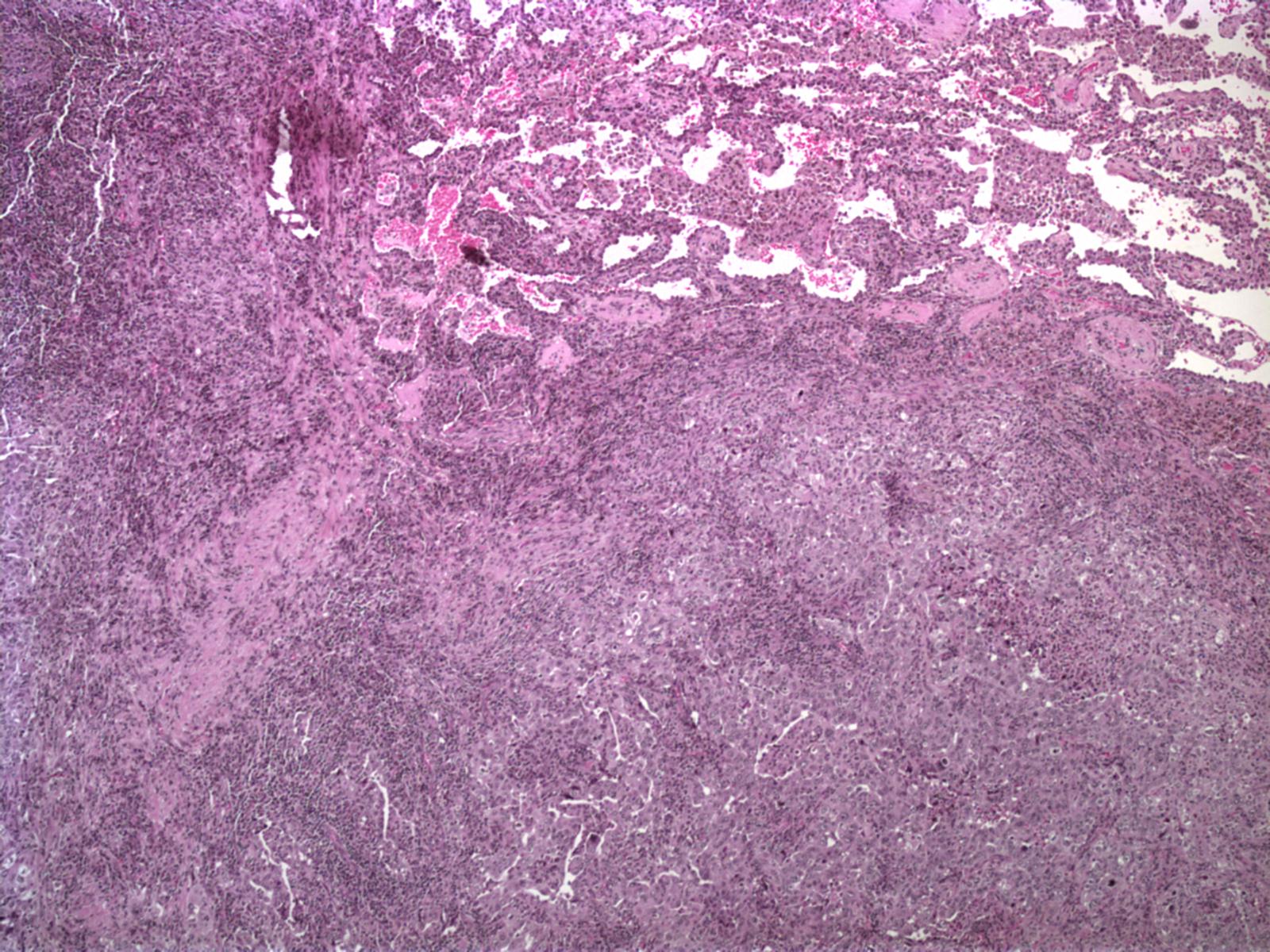 21/12/2011
9
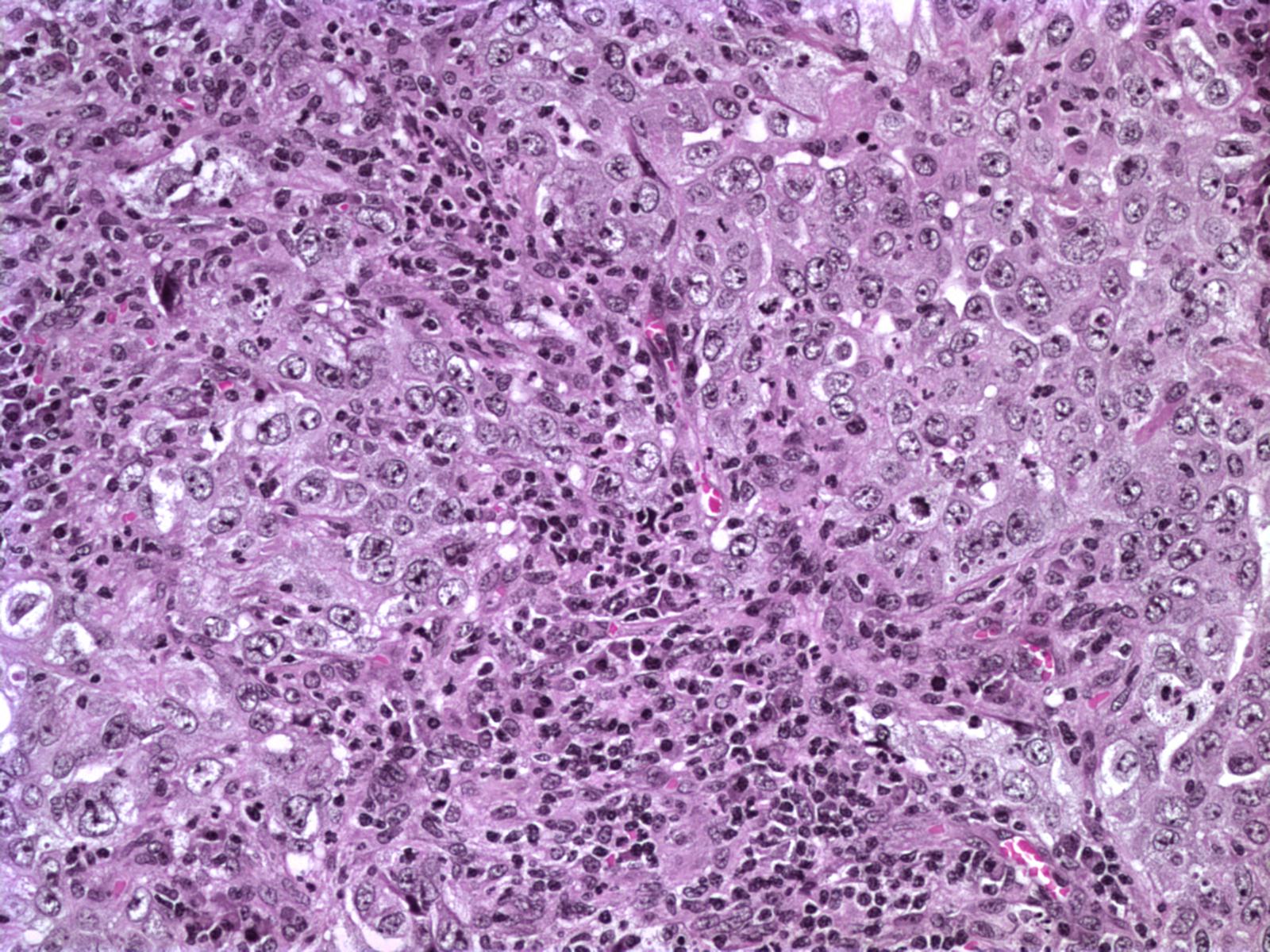 21/12/2011
10
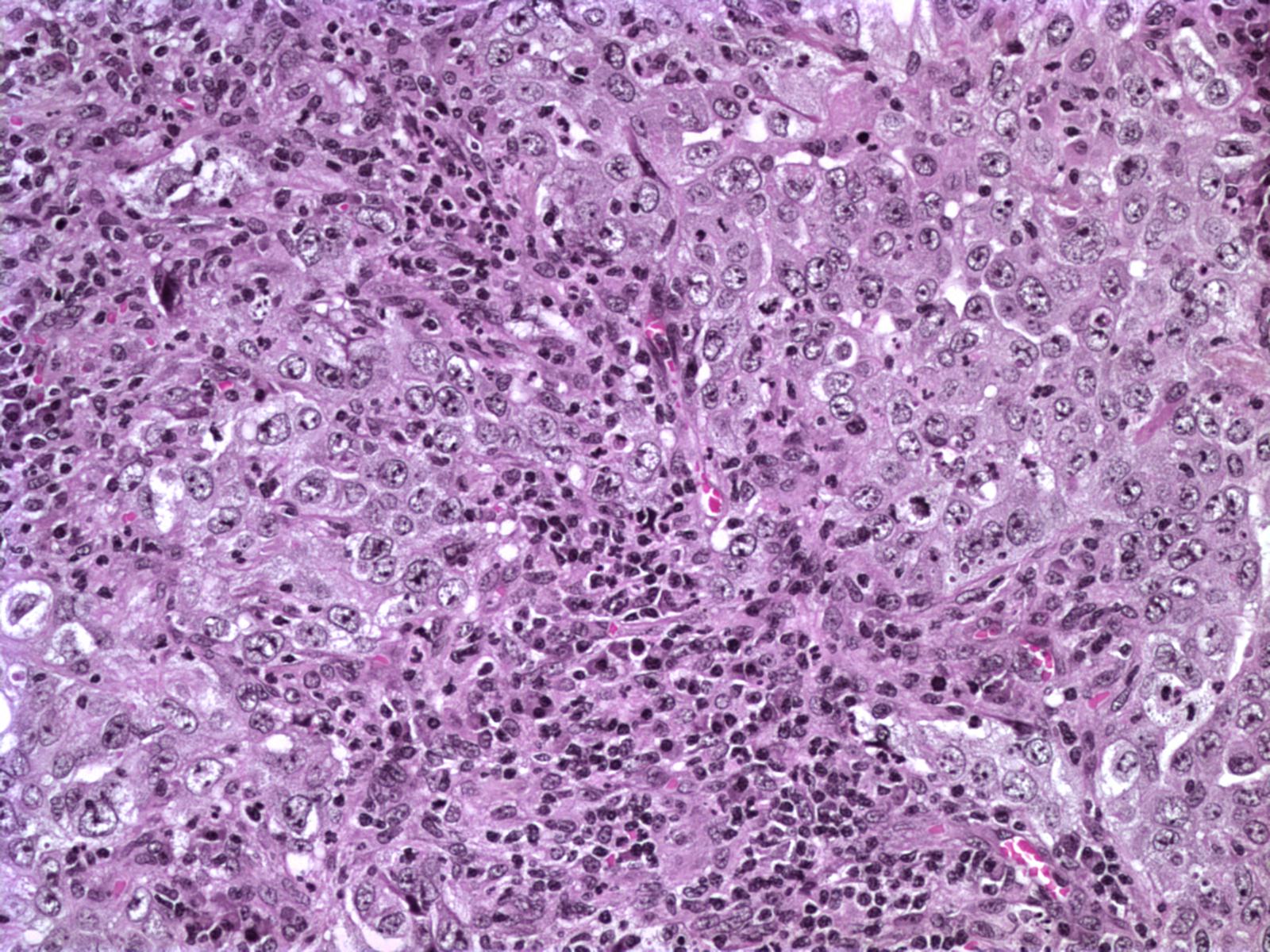 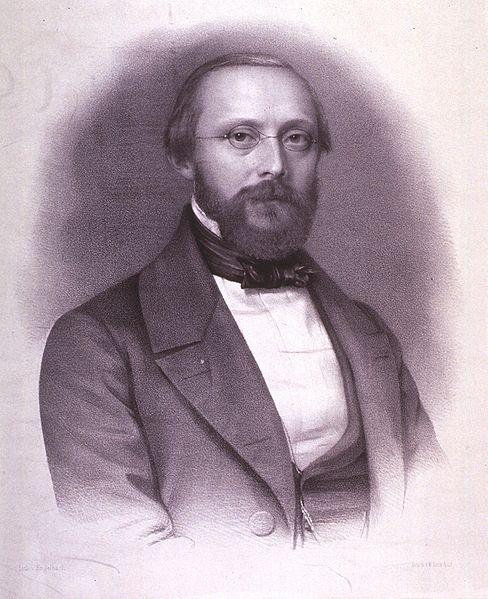 21/12/2011
11
Rudolf Virchow
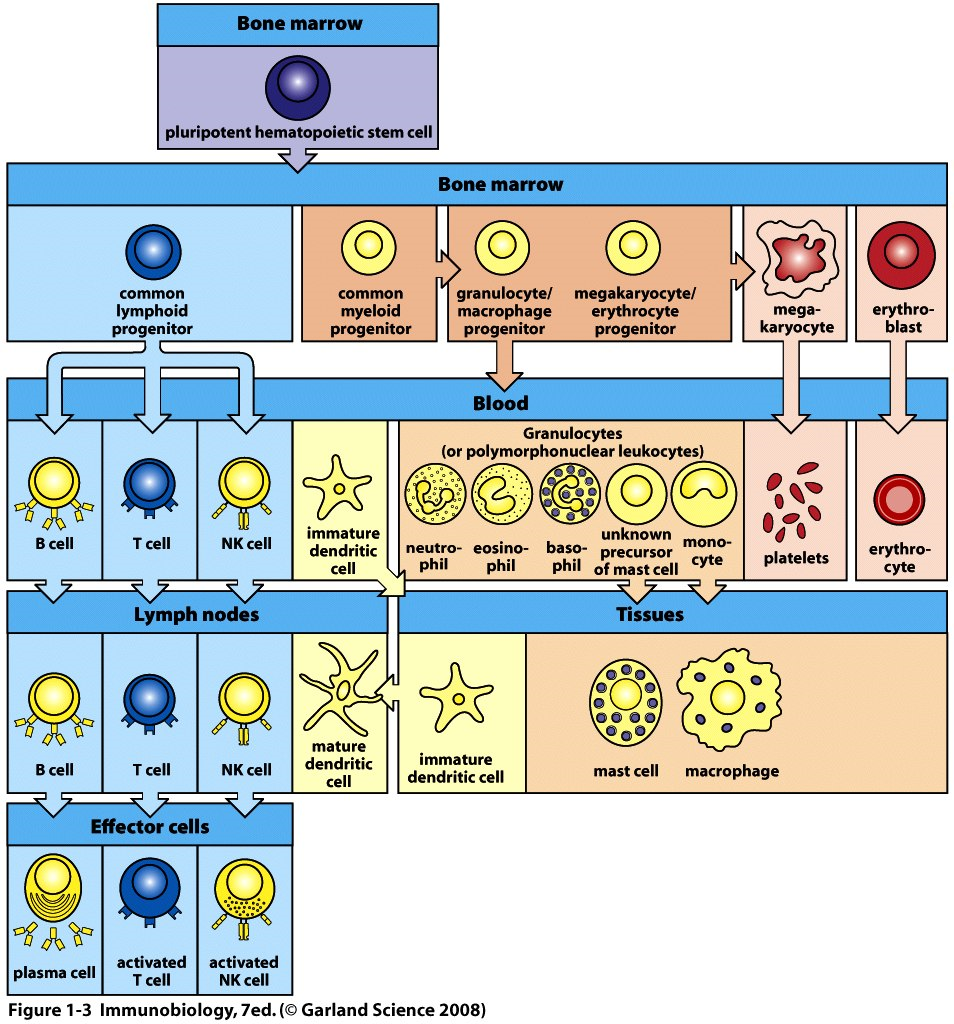 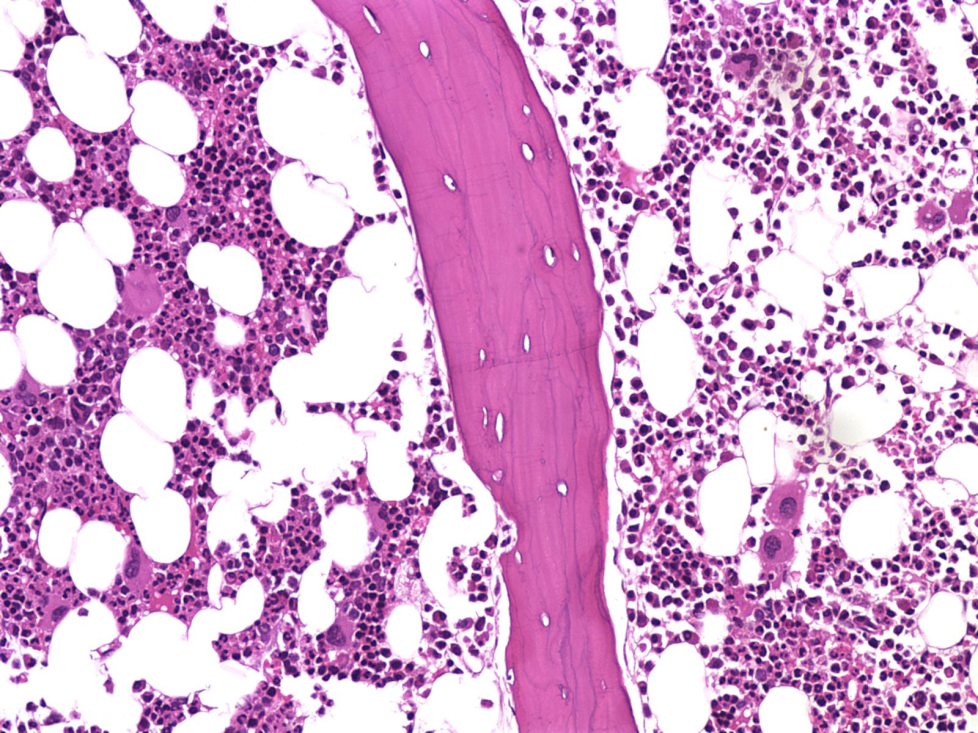 21/12/2011
12
Ανοσιακή απάντηση
Μη ειδική
Ειδική
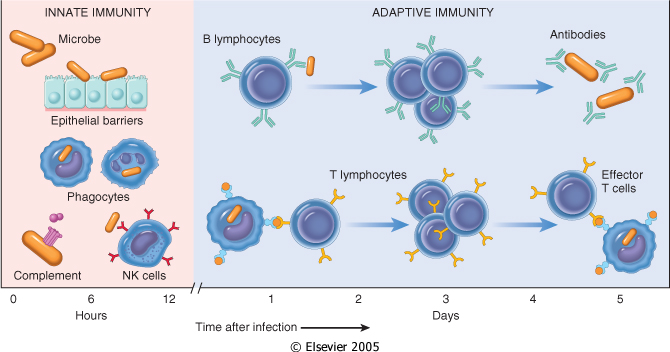 21/12/2011
13
Ειδική ανοσιακή απάντηση
Χυμική
Κυτταρική
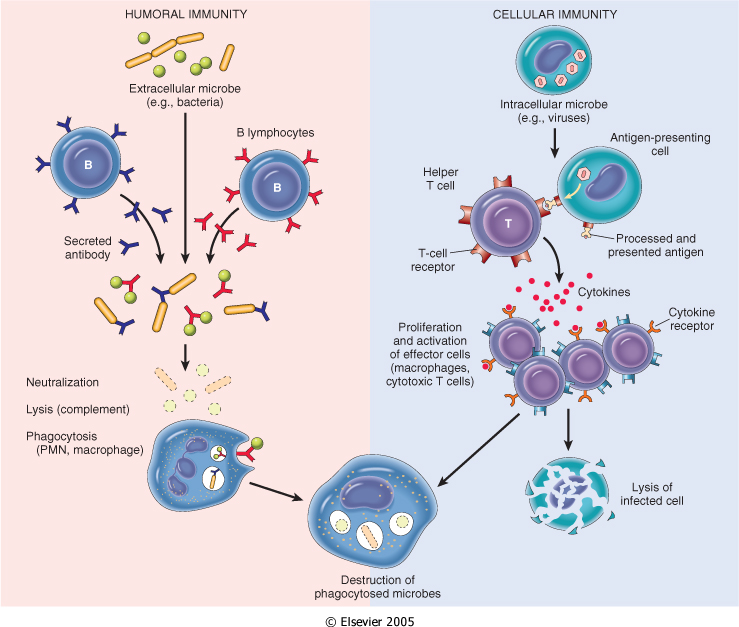 21/12/2011
14
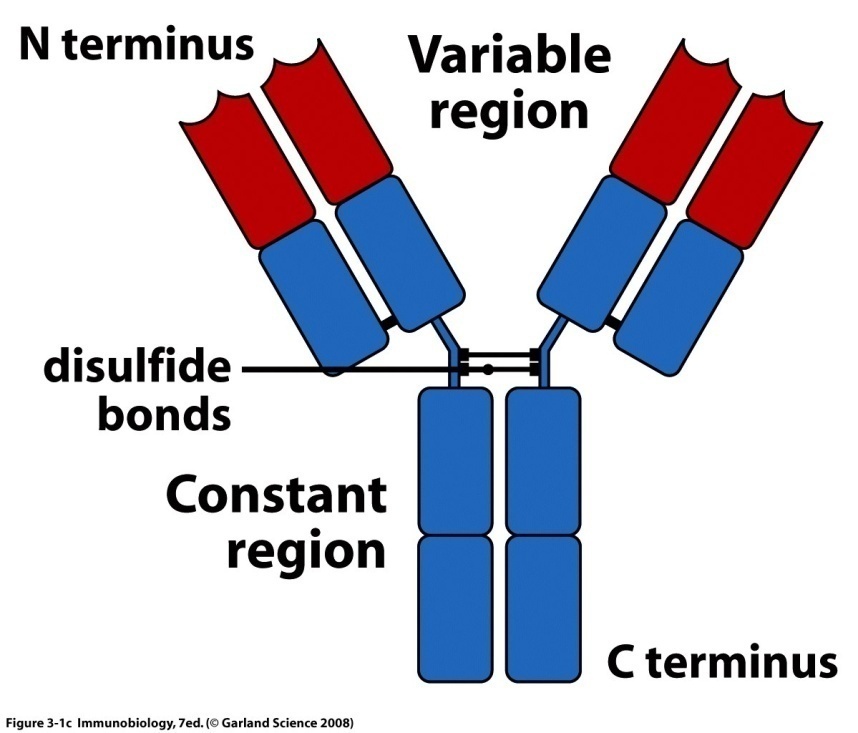 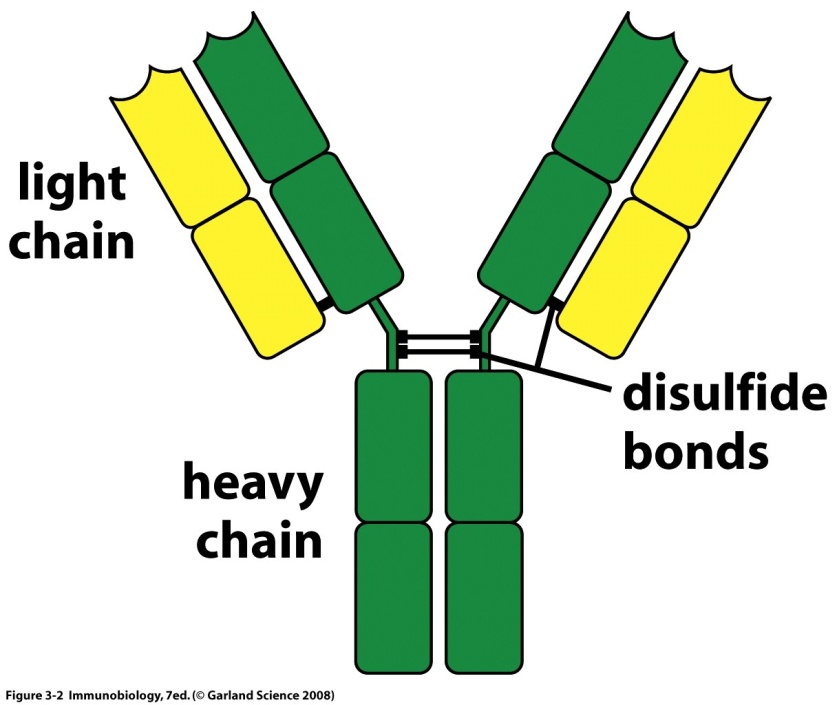 21/12/2011
15
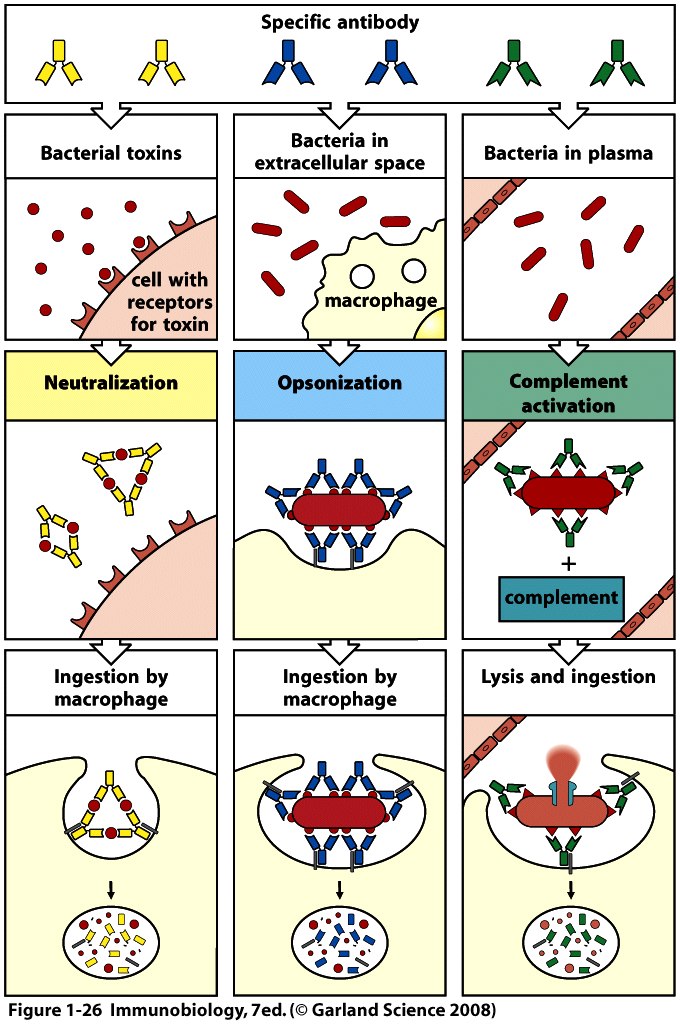 21/12/2011
16
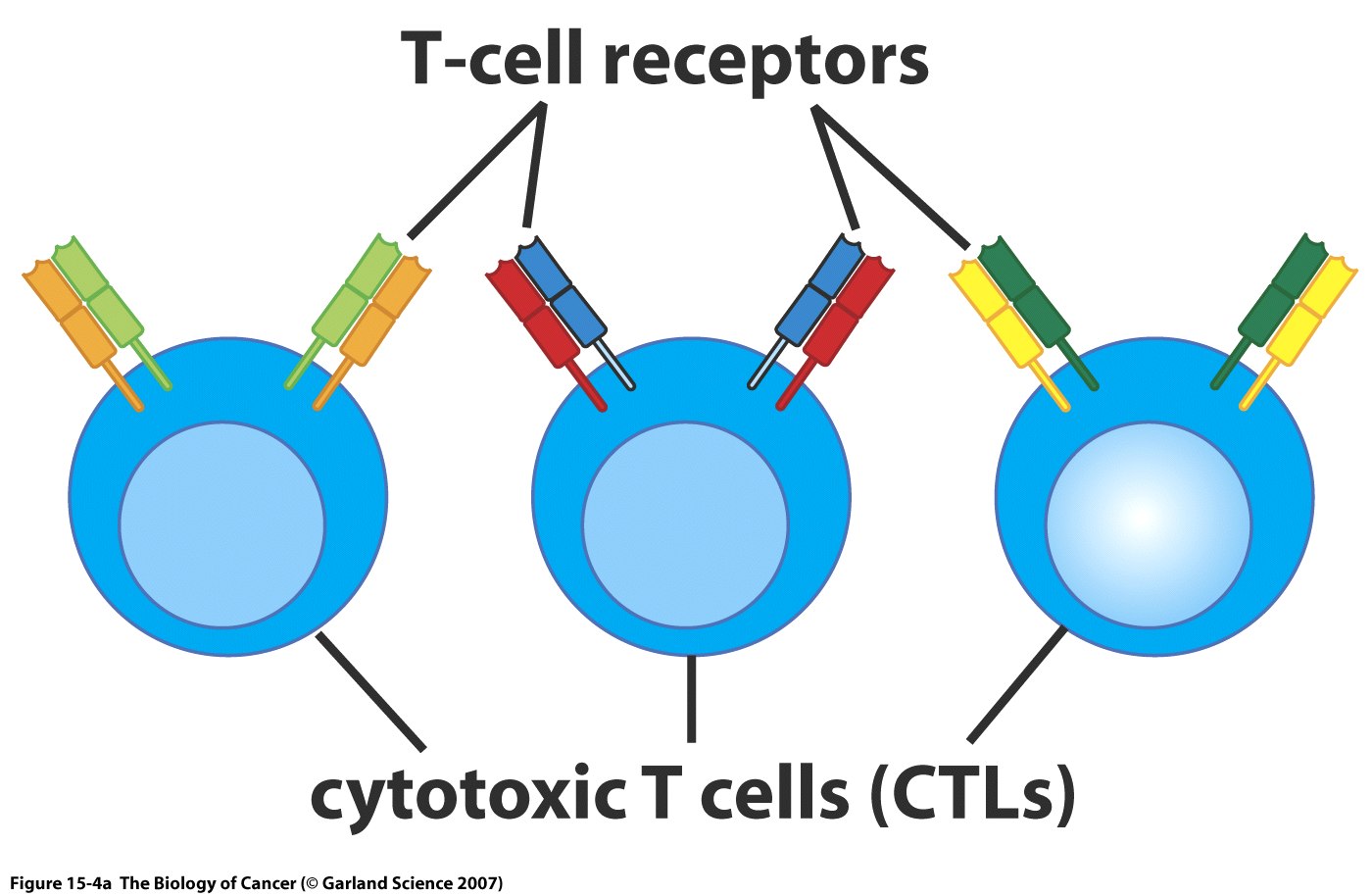 21/12/2011
17
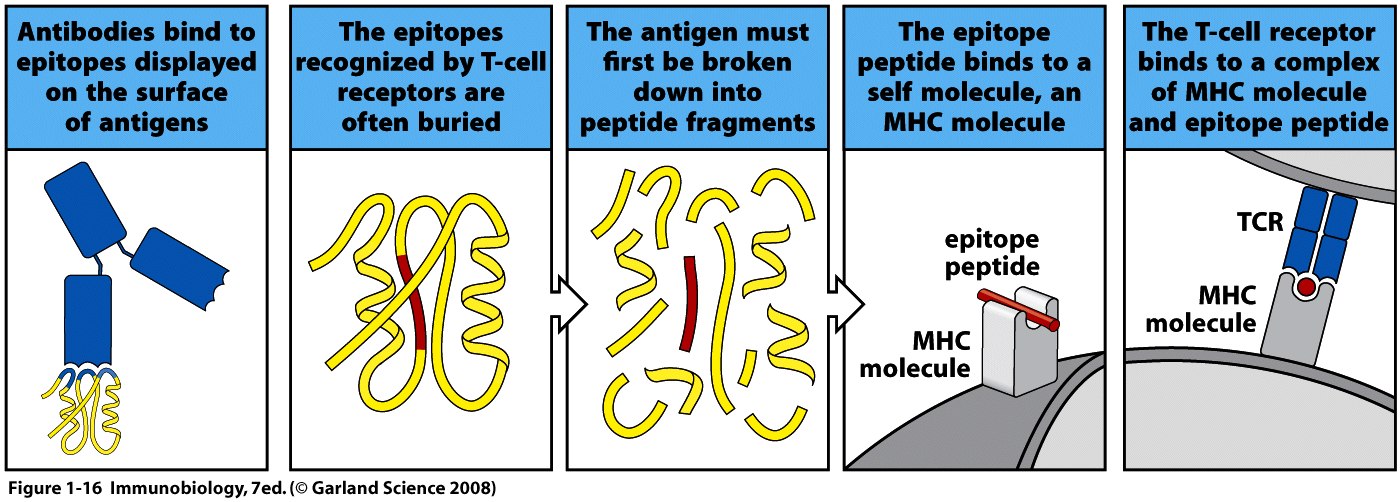 21/12/2011
18
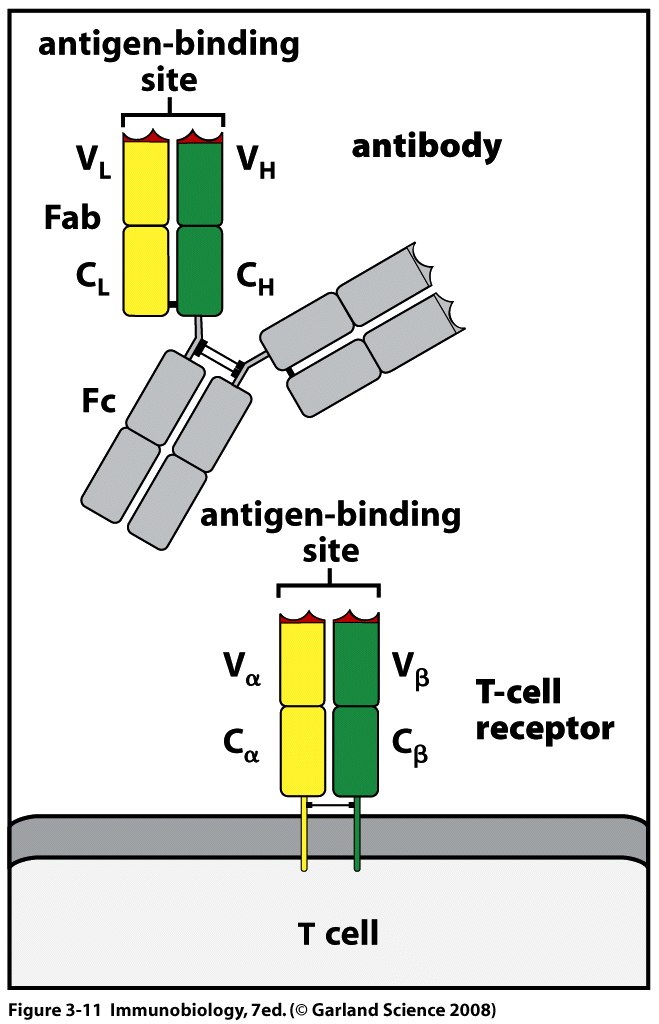 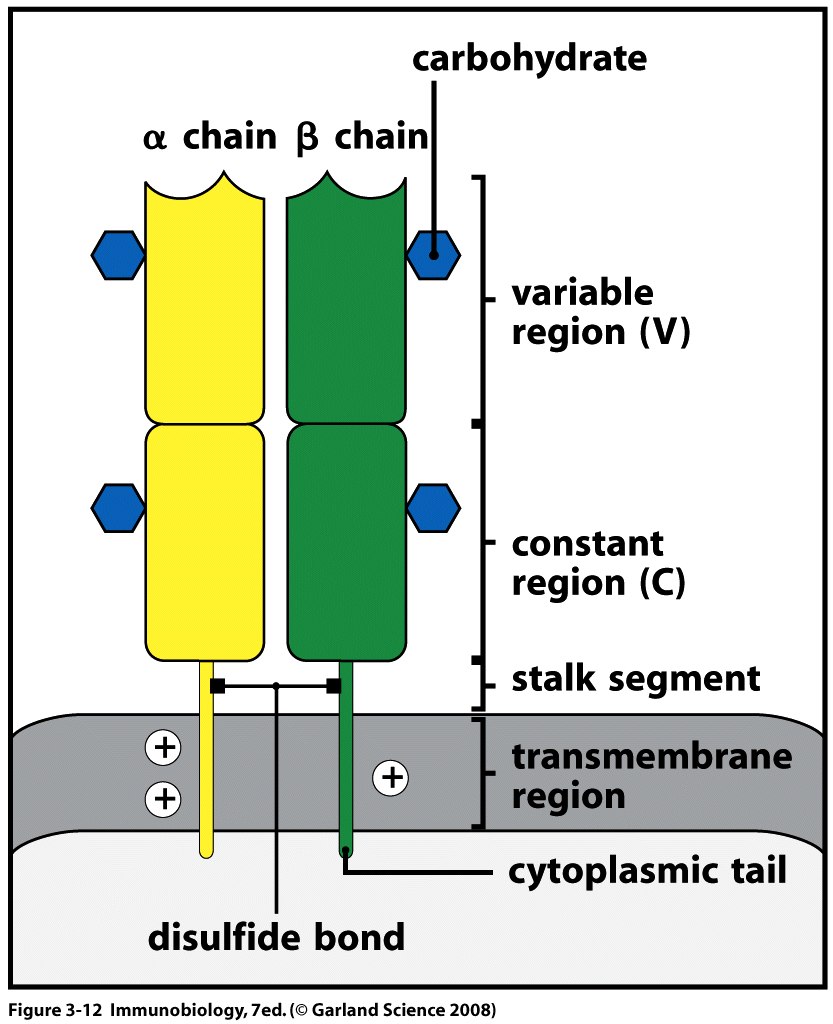 21/12/2011
19
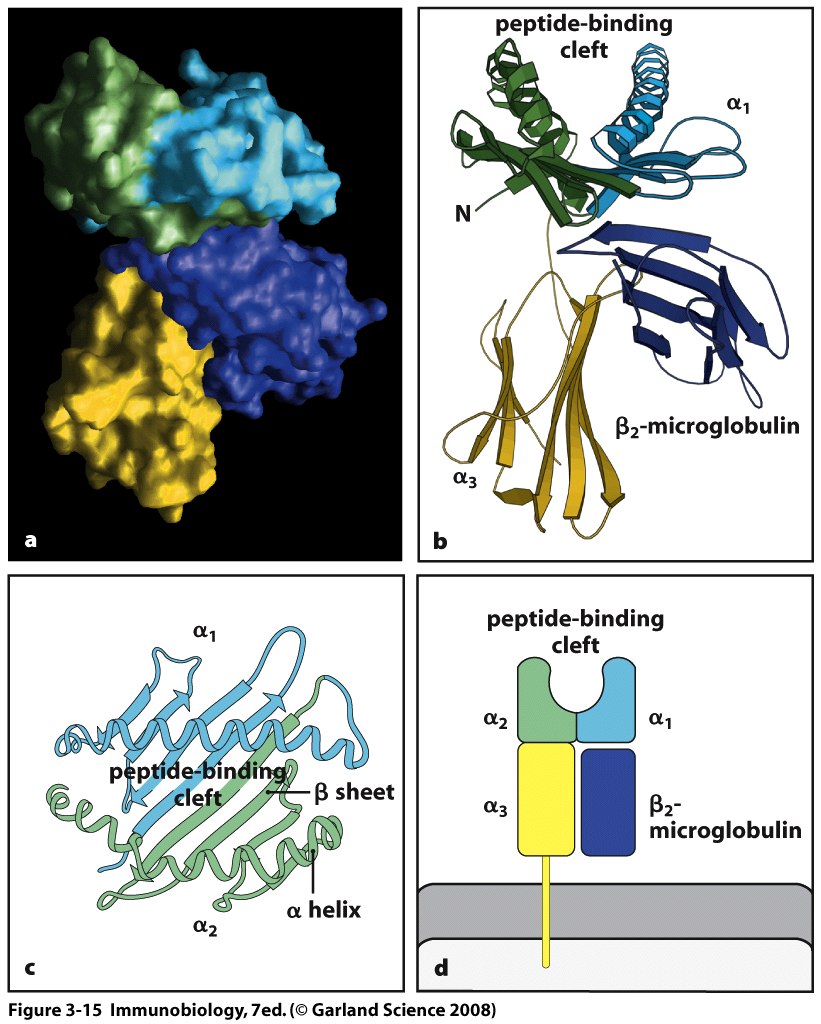 21/12/2011
20
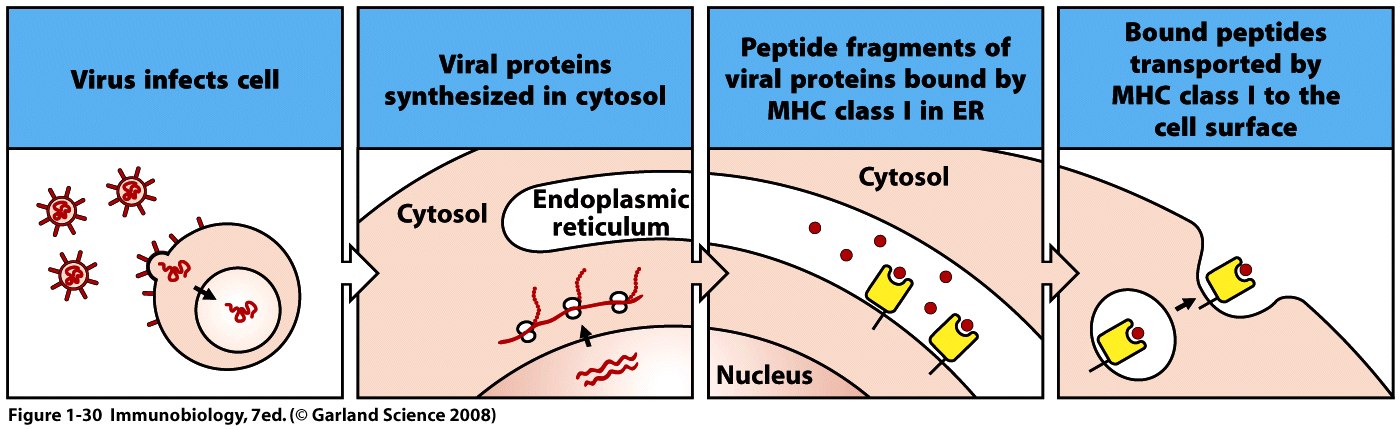 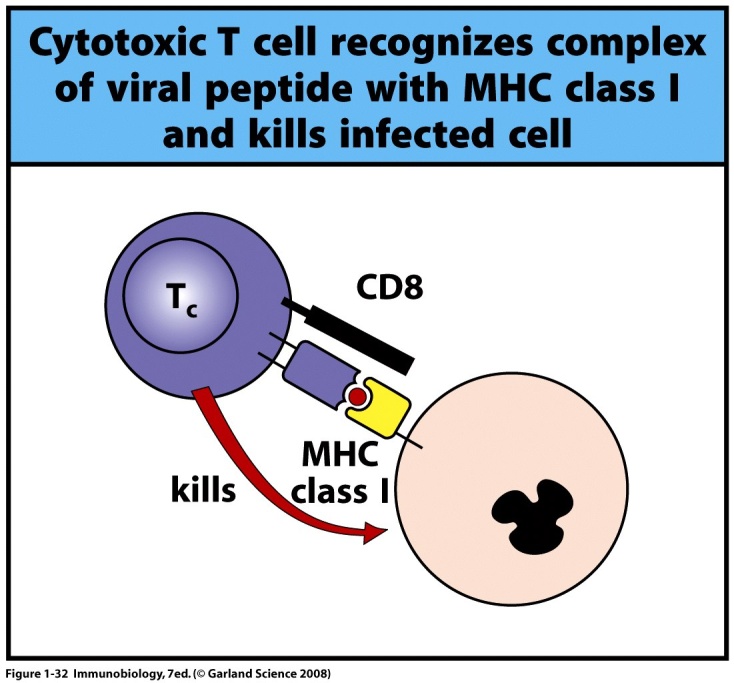 21/12/2011
21
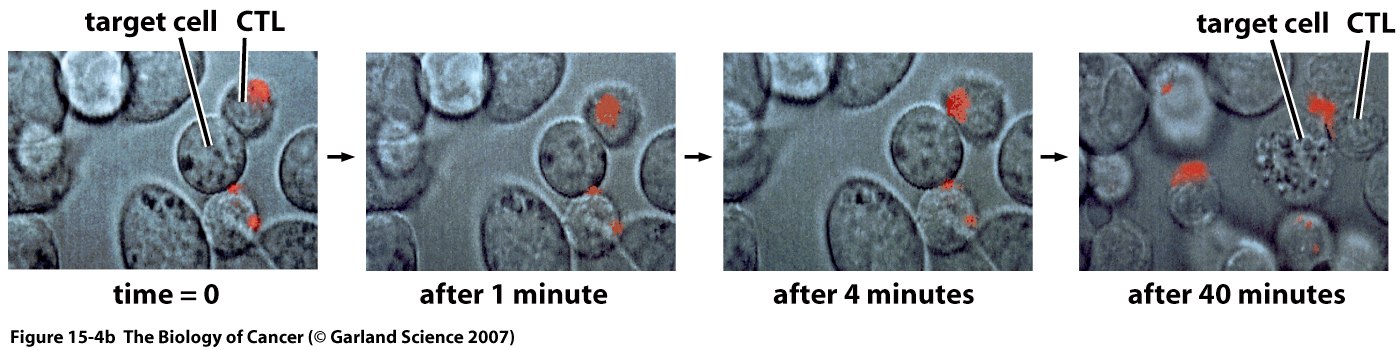 21/12/2011
22
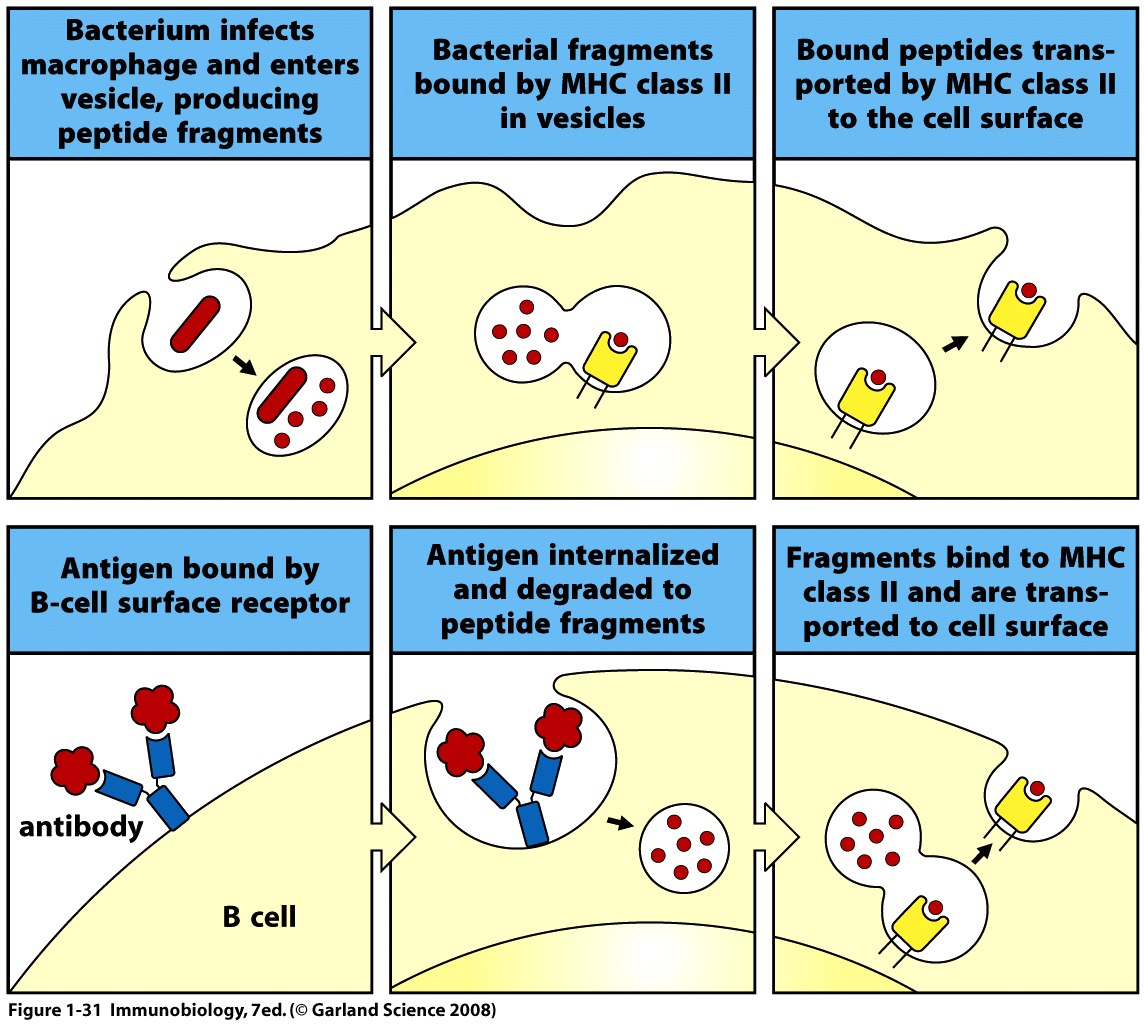 21/12/2011
23
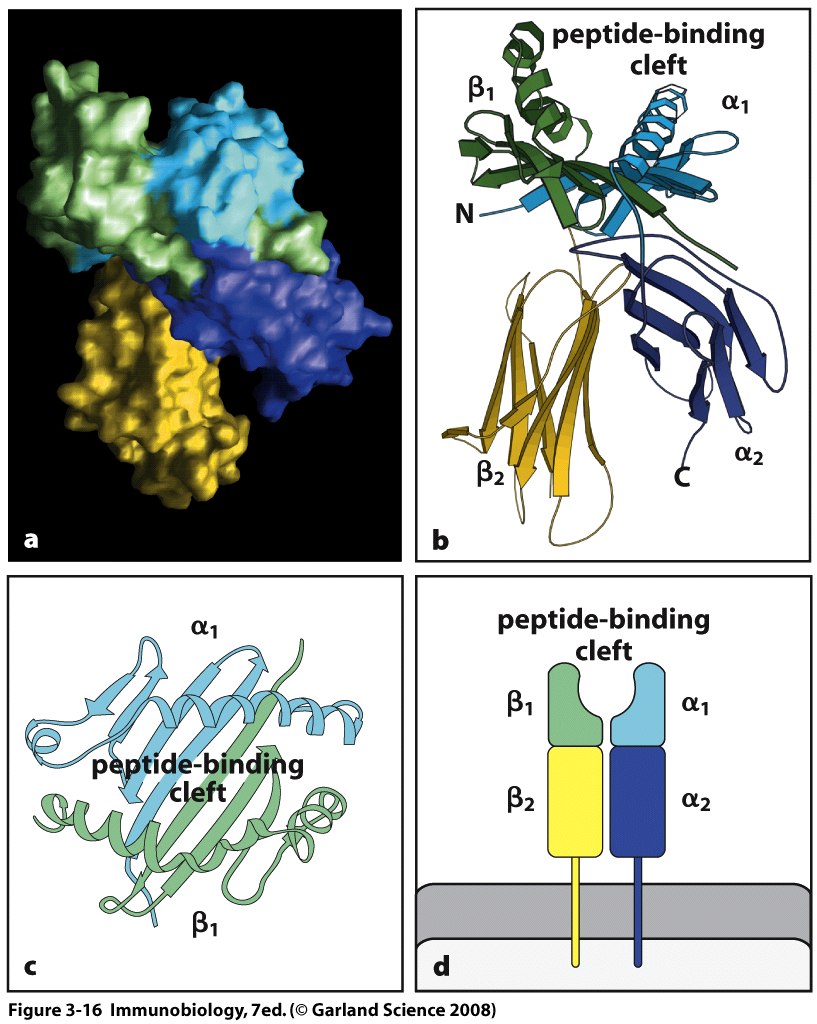 21/12/2011
24
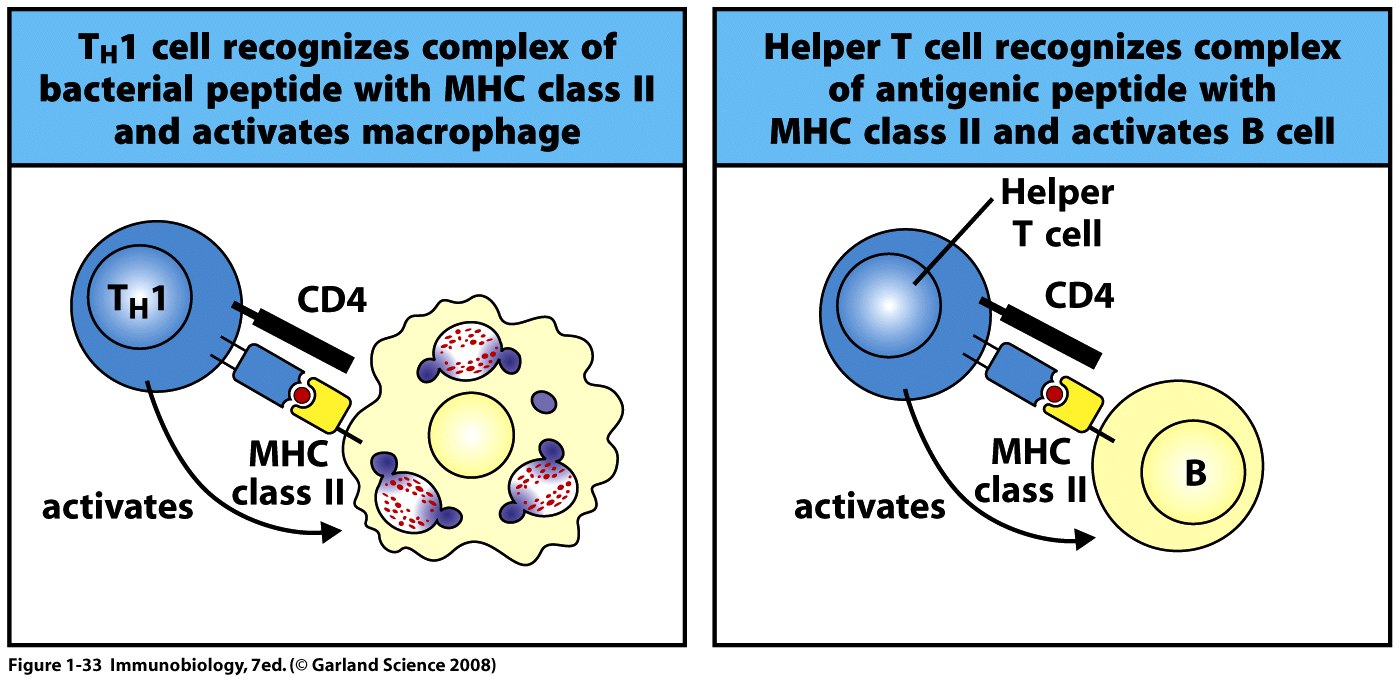 21/12/2011
25
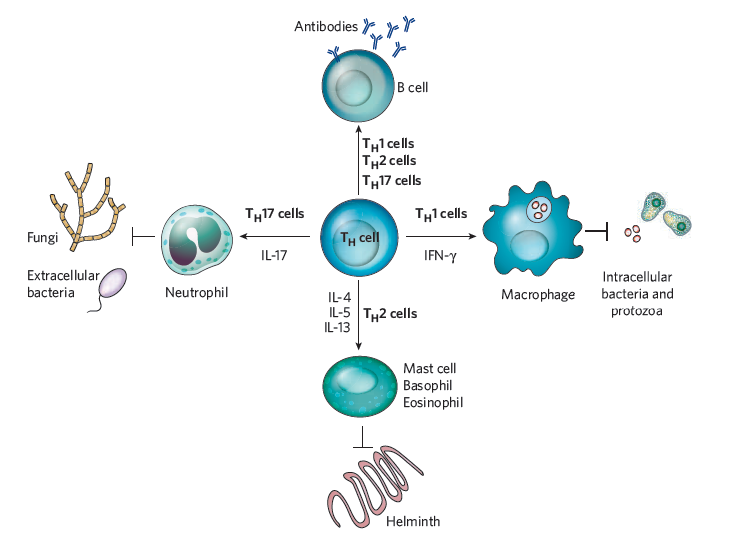 21/12/2011
26
CD4(+)/CD25(+)/FoxP3(+)=regulatory T cells or Tregs
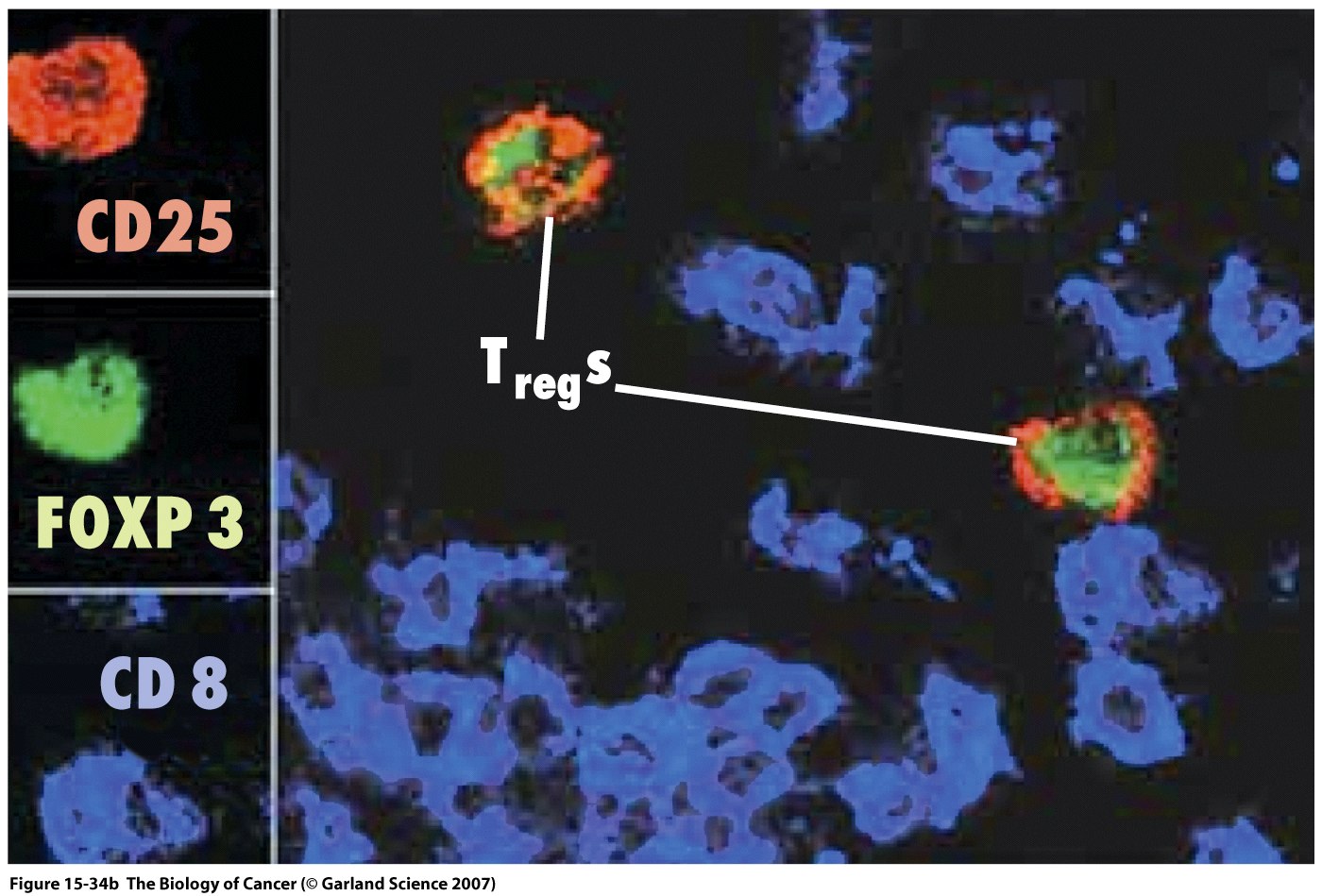 21/12/2011
27
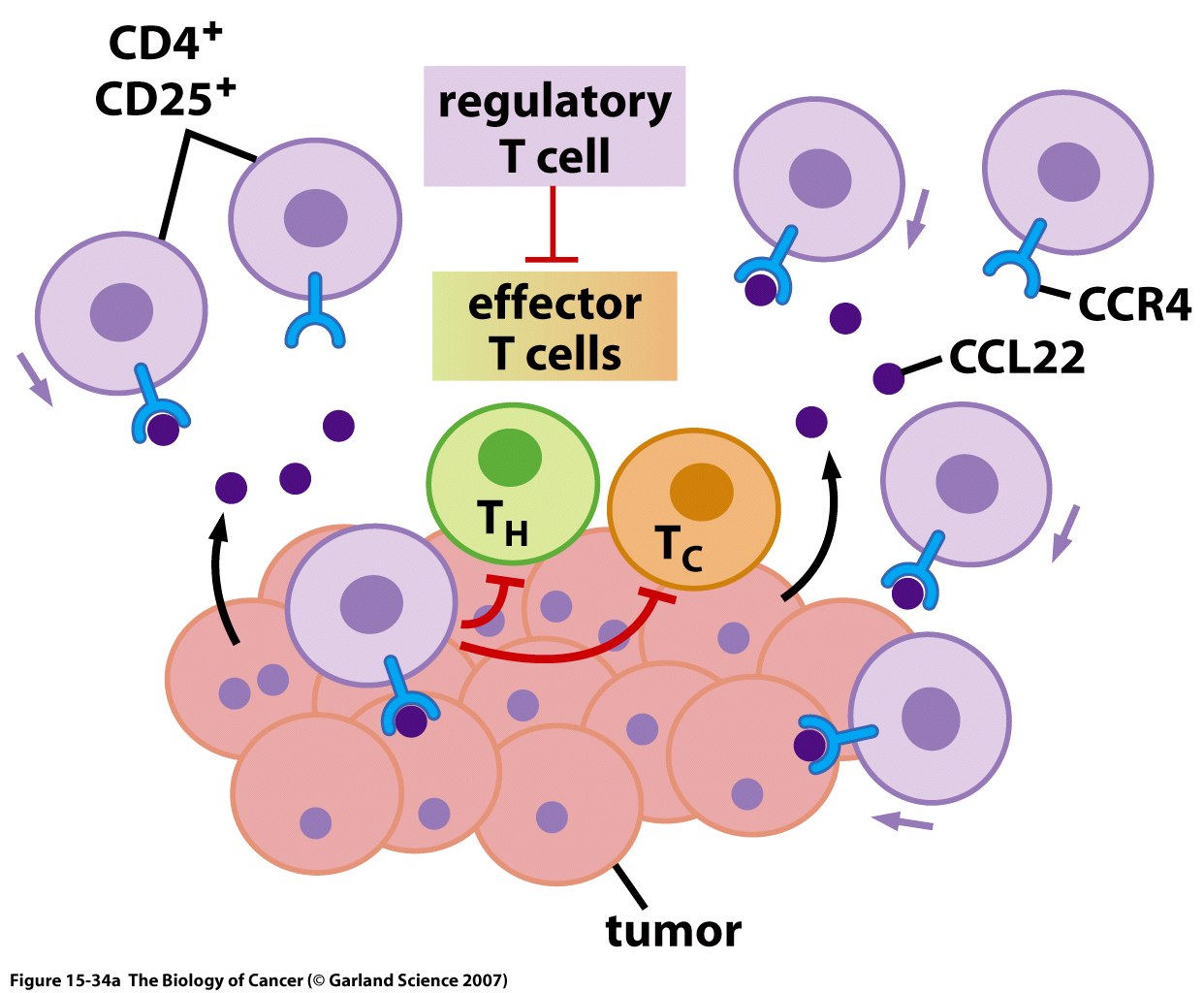 21/12/2011
28
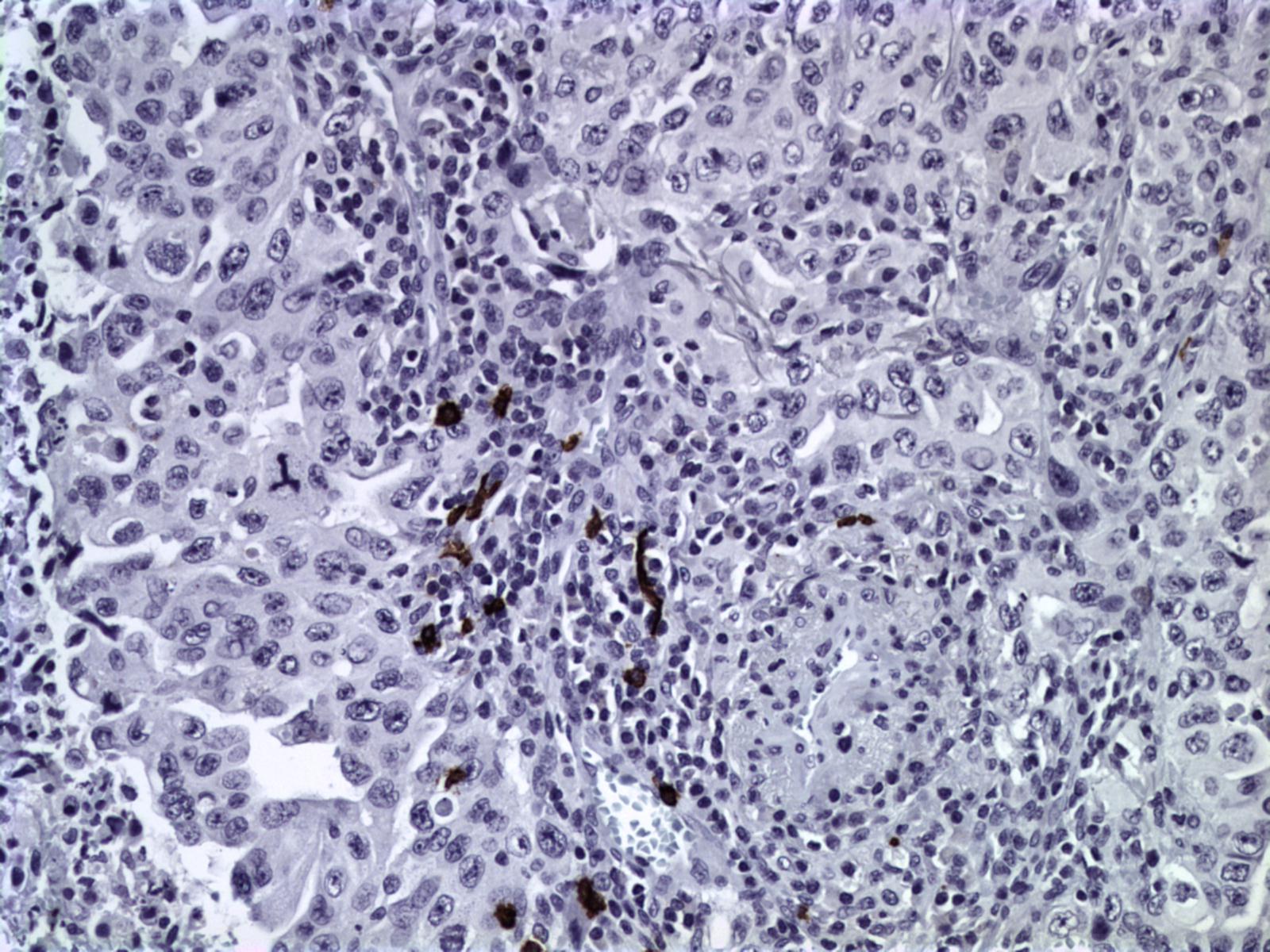 CD20
21/12/2011
29
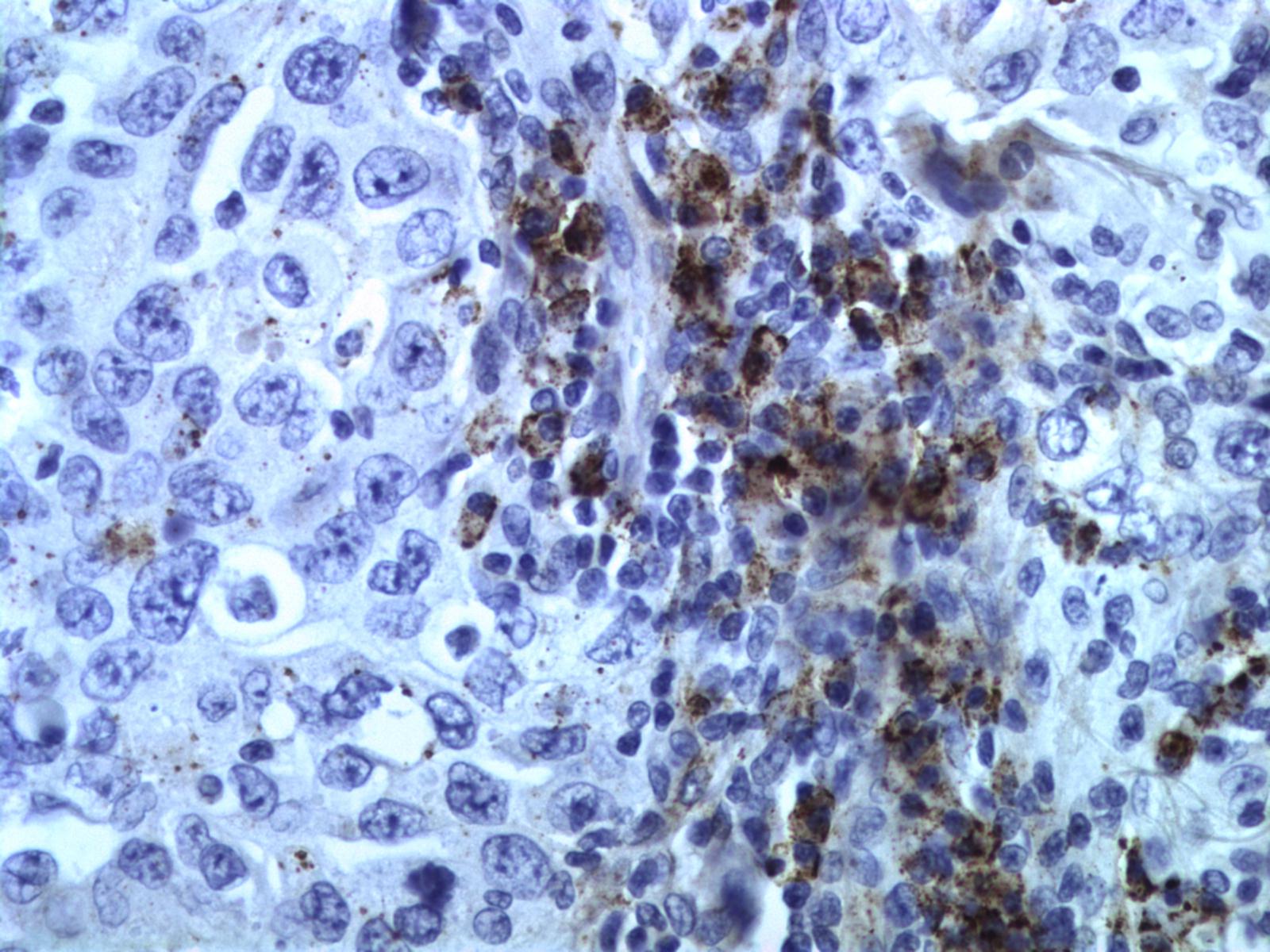 CD138
21/12/2011
30
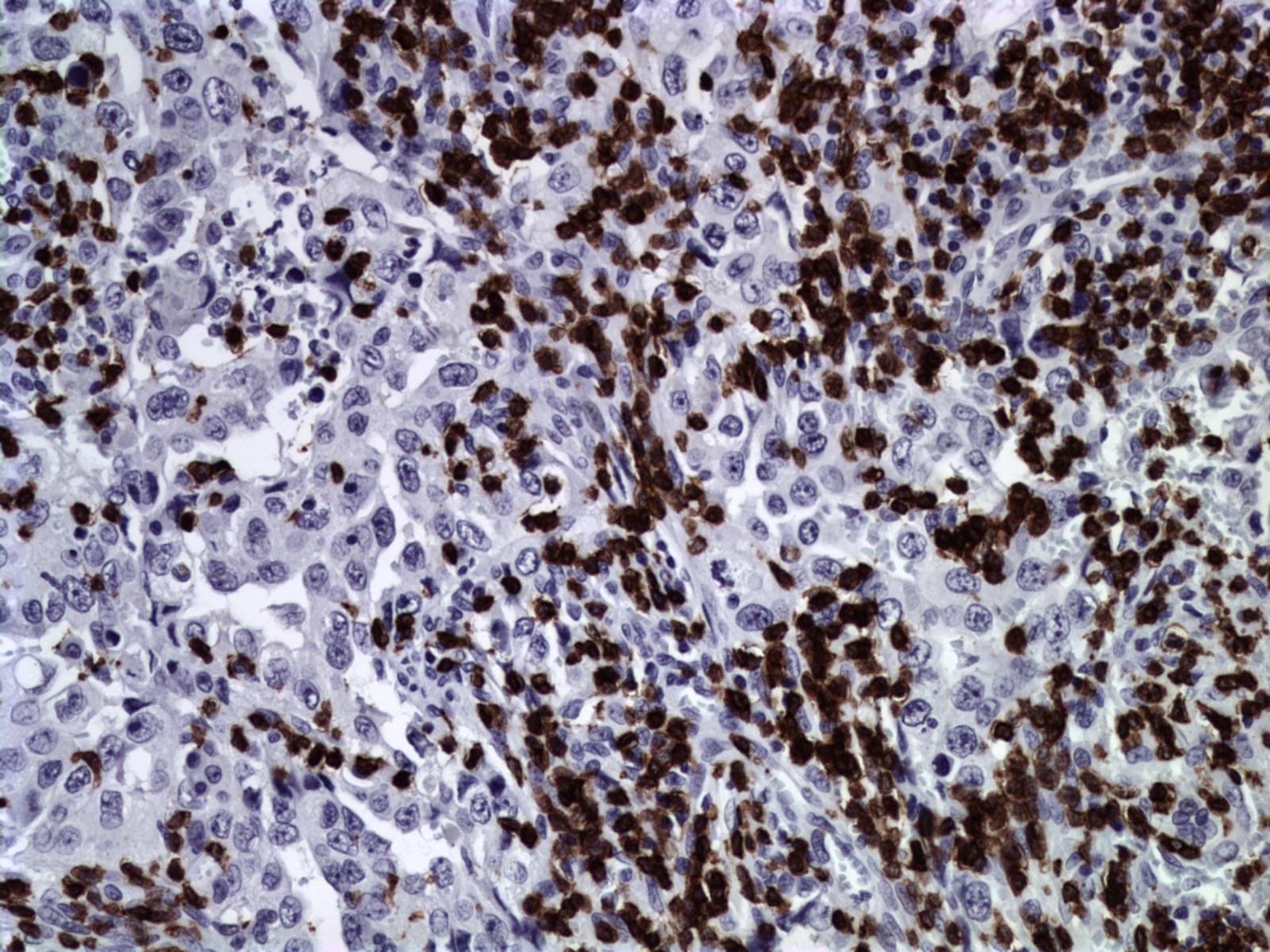 CD3
21/12/2011
31
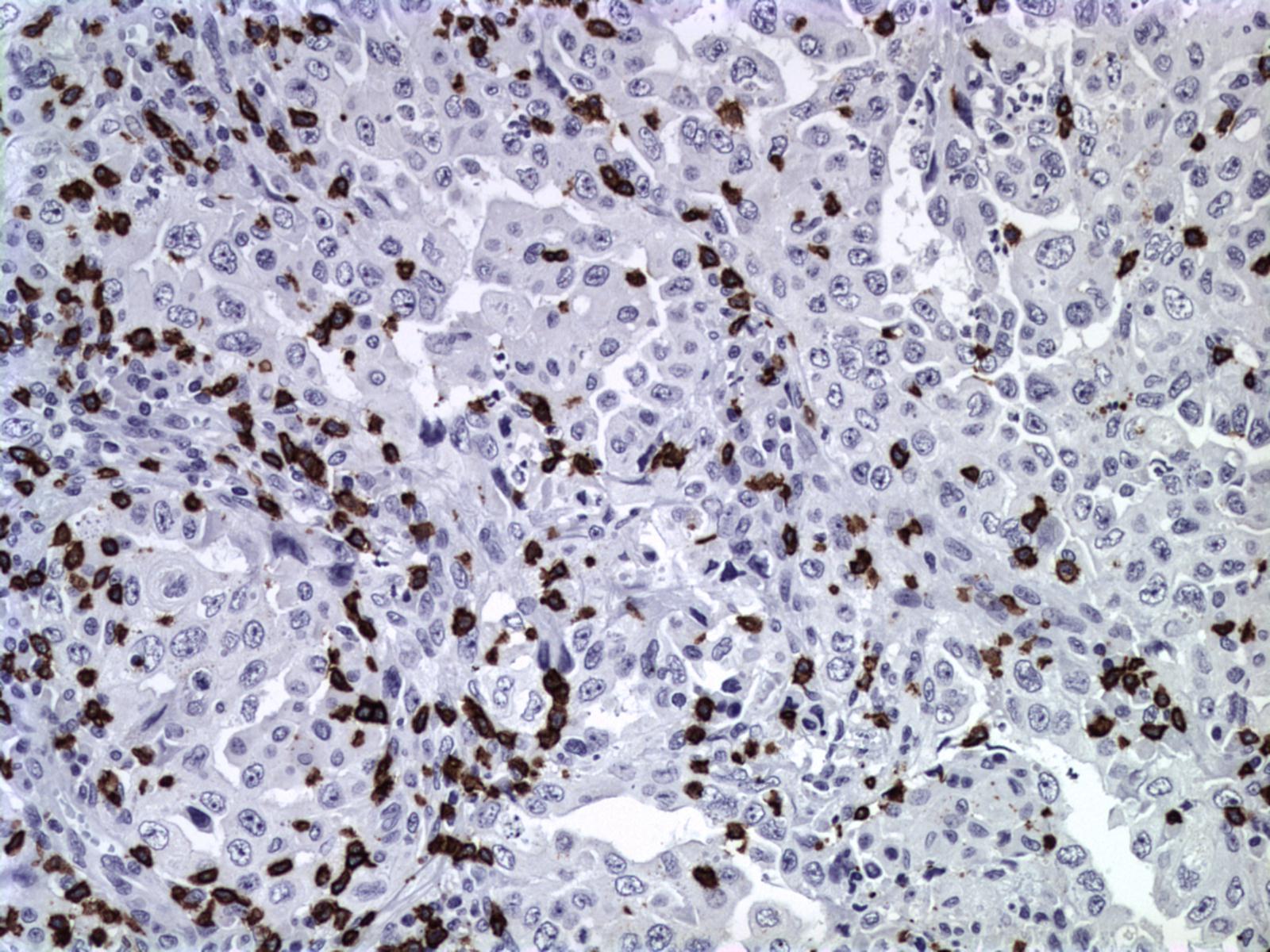 CD8
21/12/2011
32
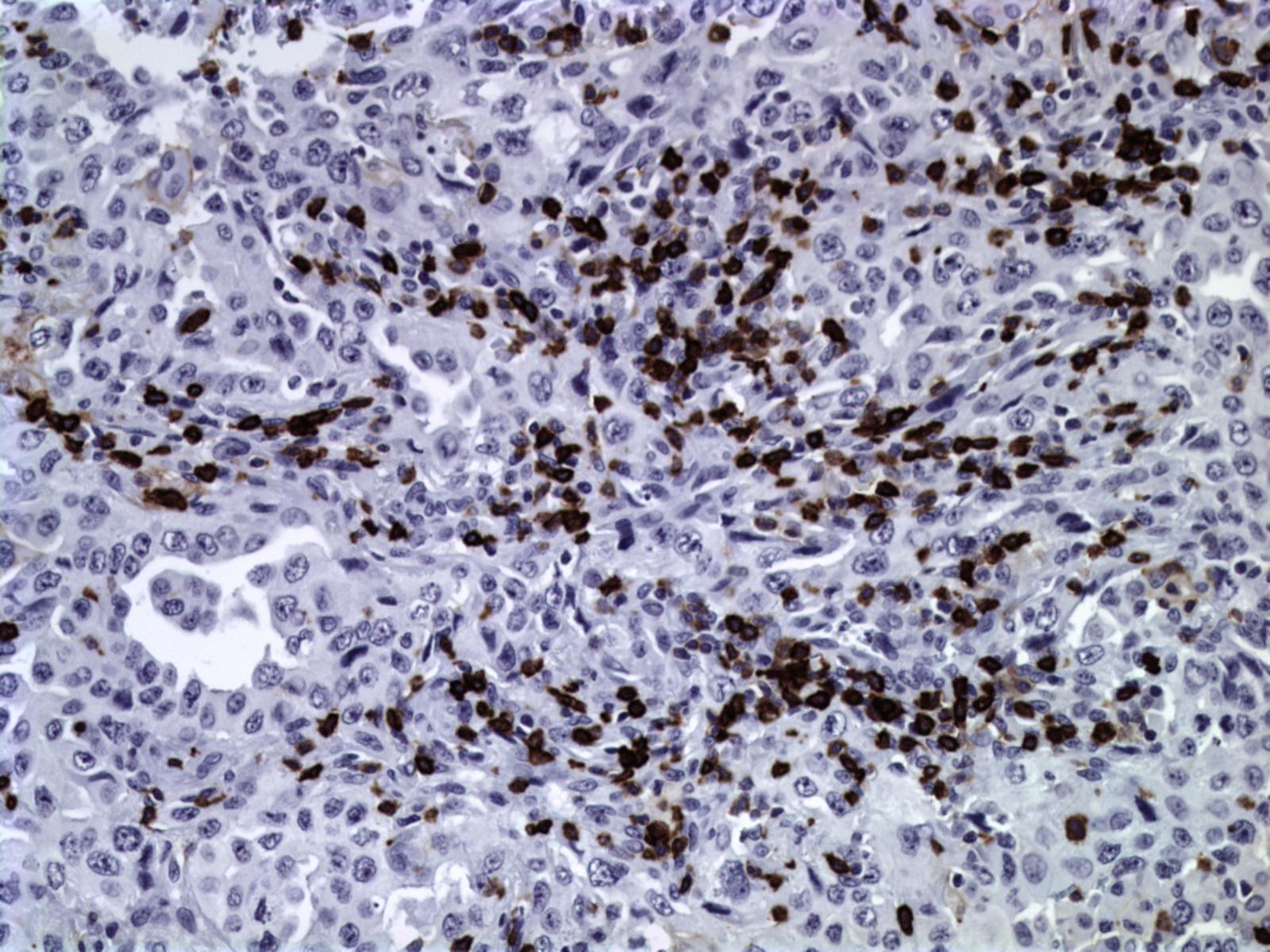 CD4
21/12/2011
33
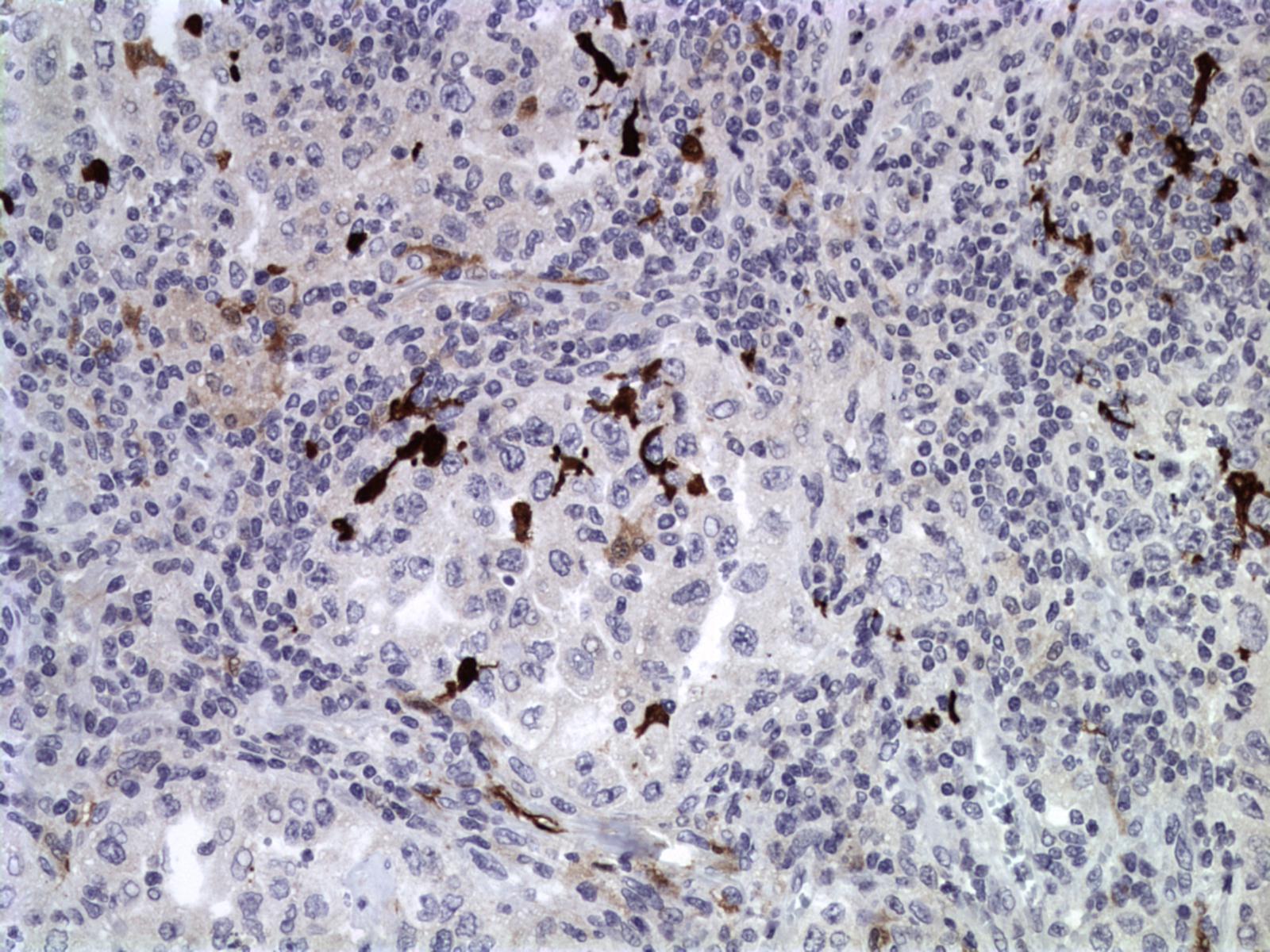 S-100
21/12/2011
34
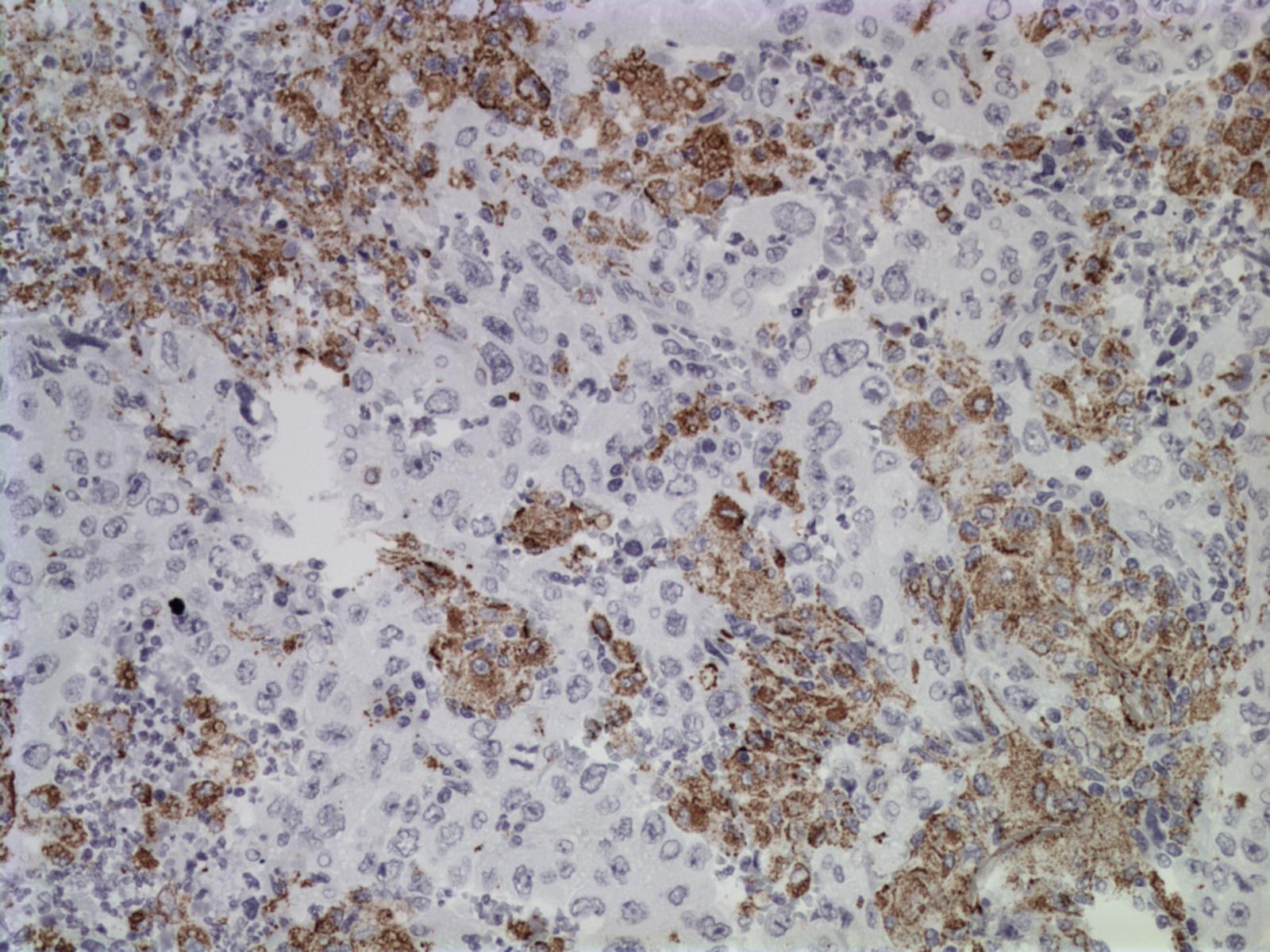 CD68
21/12/2011
35
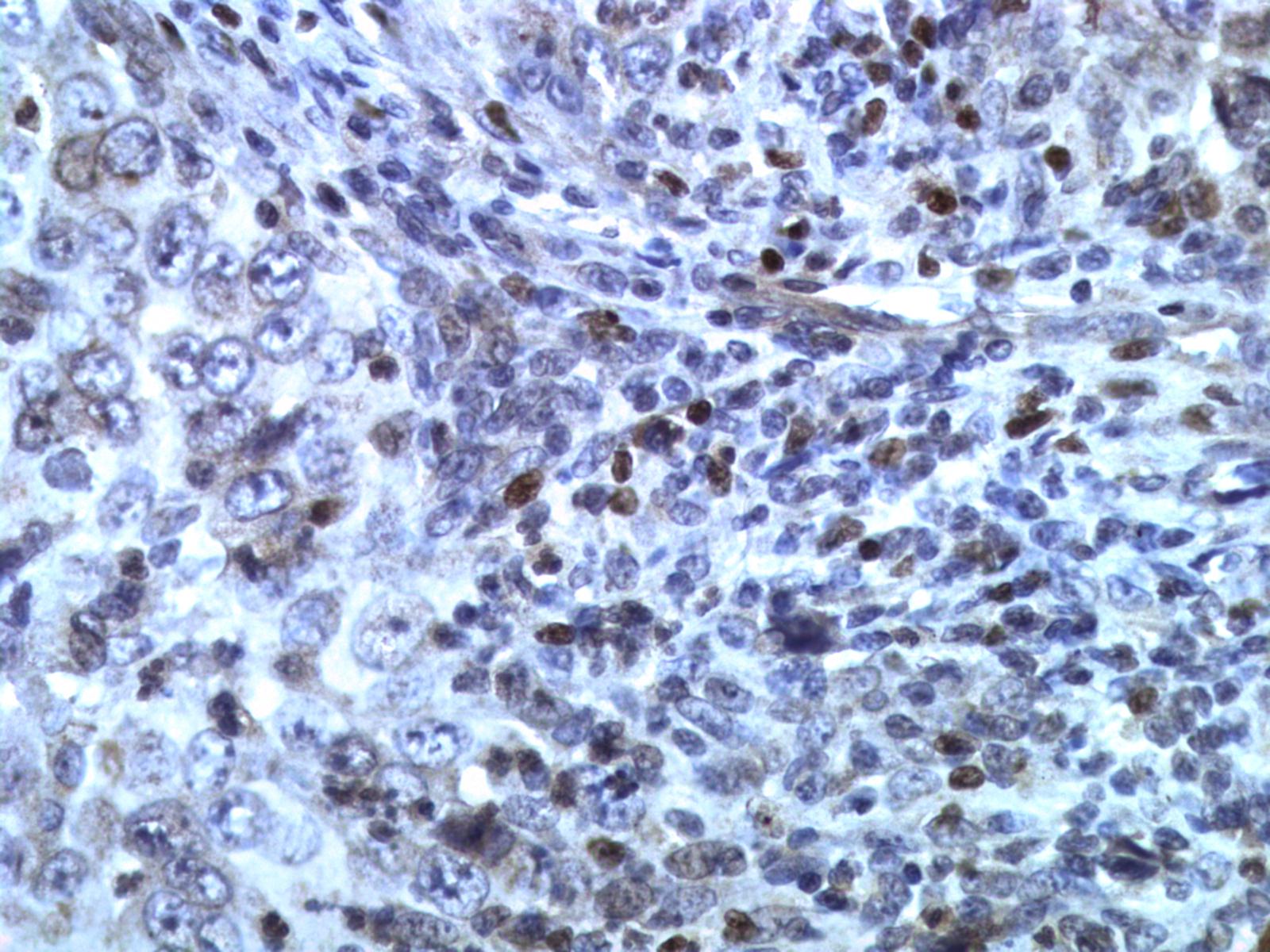 FoxP3
21/12/2011
36
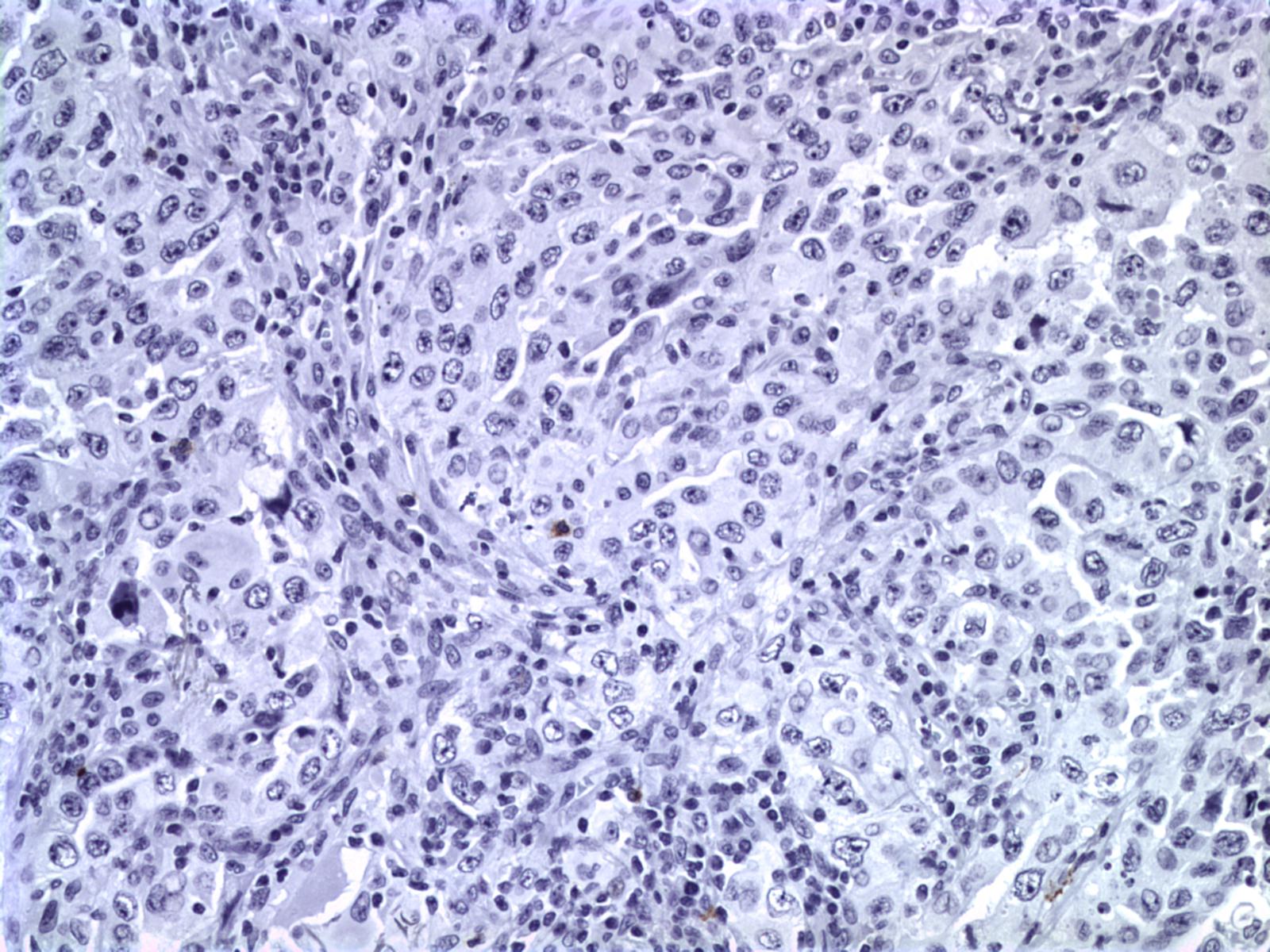 CD56
21/12/2011
37
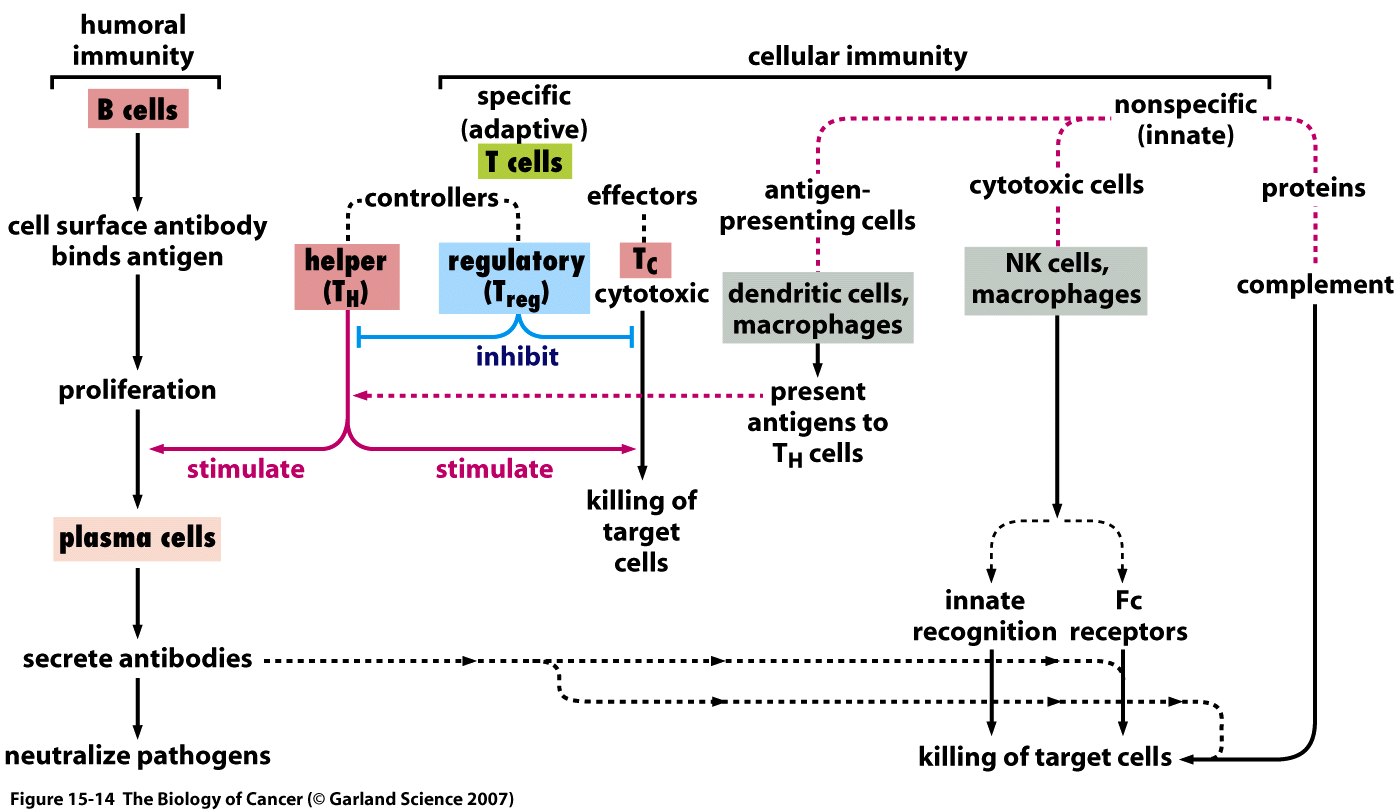 21/12/2011
38
Μπορεί η φλεγμονή να προϋπάρχει και να σχετίζεται με την ανάπτυξη κακοήθους νεοπλασίας;
21/12/2011
39
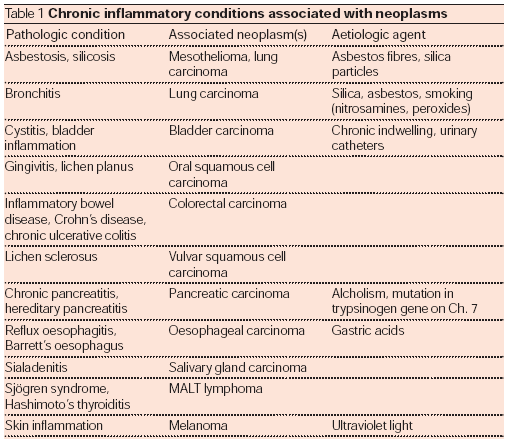 21/12/2011
40
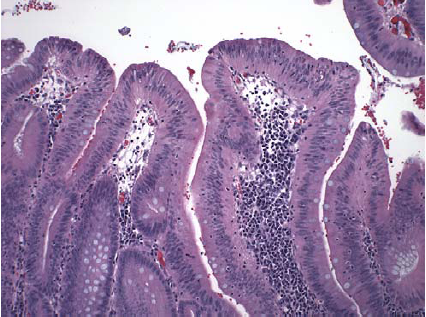 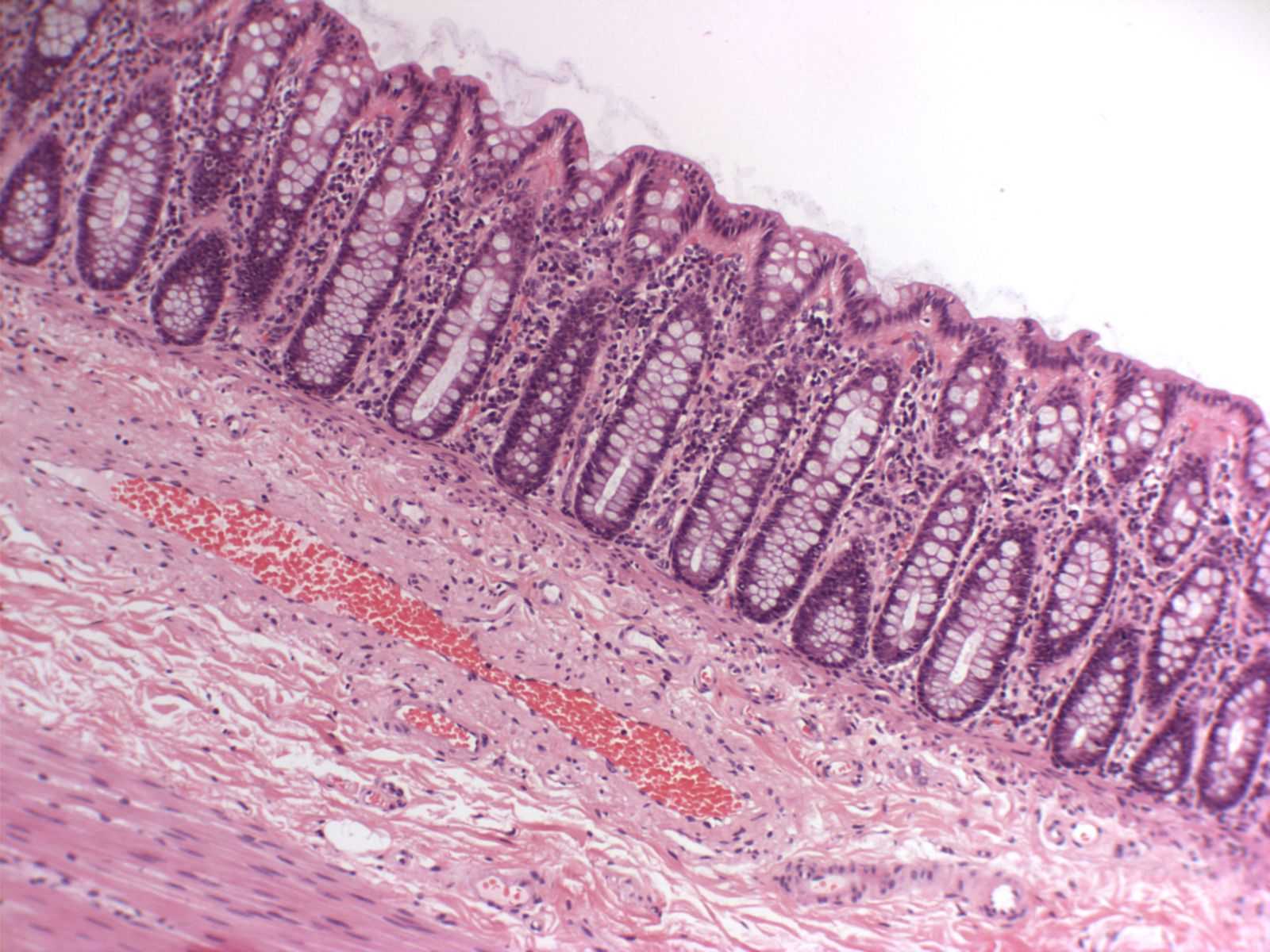 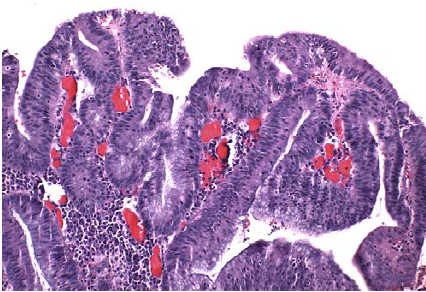 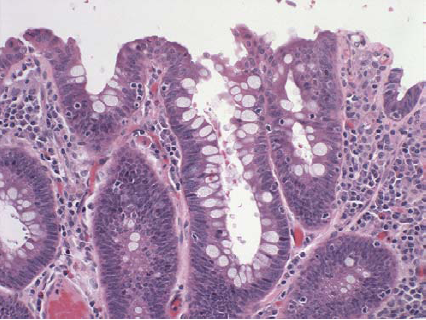 21/12/2011
41
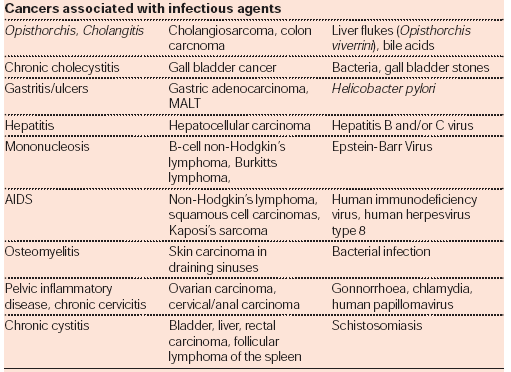 21/12/2011
42
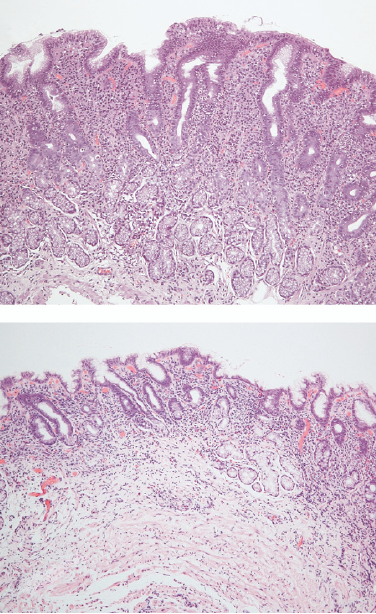 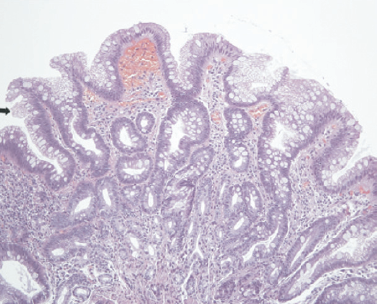 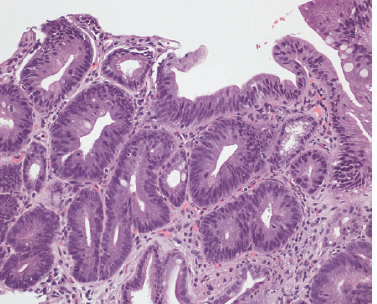 21/12/2011
43
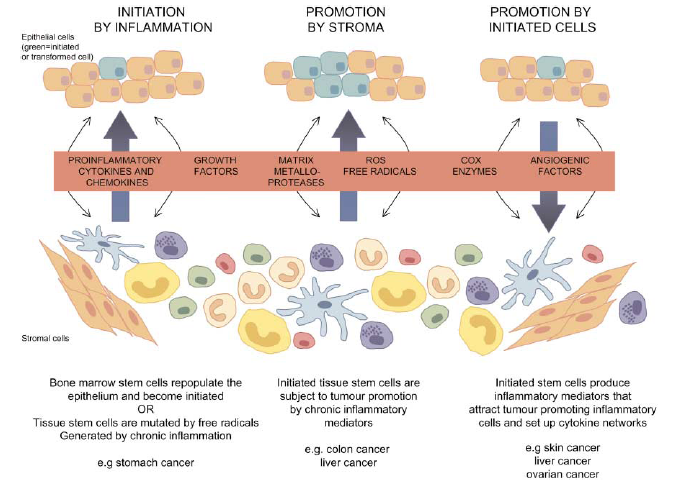 21/12/2011
44
Balkwill F. Cancer Cell (2005);7:211-217
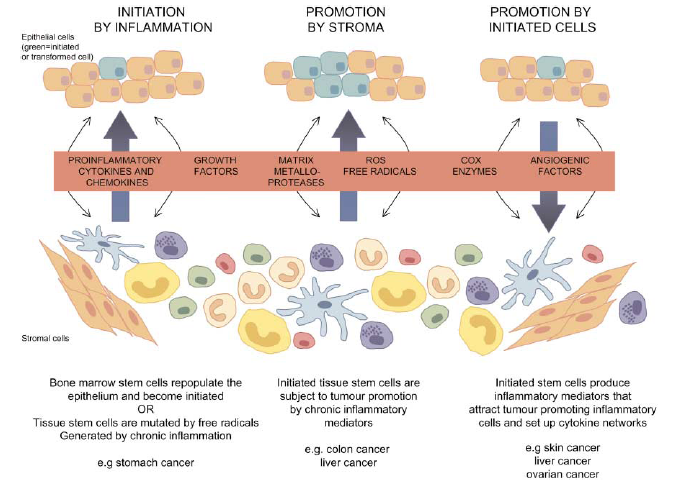 21/12/2011
45
Balkwill F. Cancer Cell (2005);7:211-217
Δομές των τροποποιημένων βάσεων του DNA
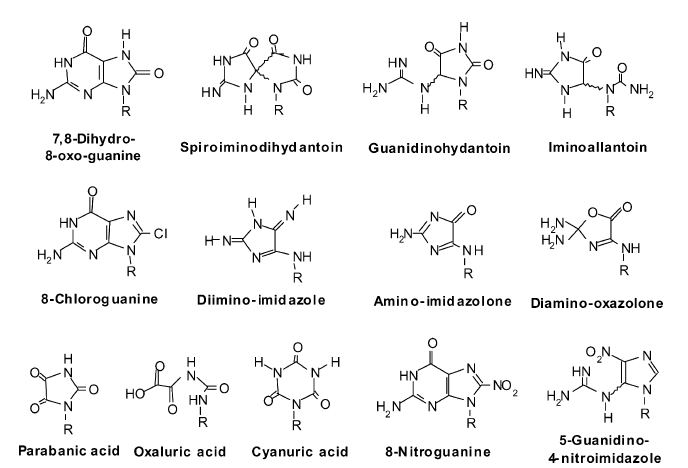 21/12/2011
46
p53 mutations in rheumatoid arthritis synovium
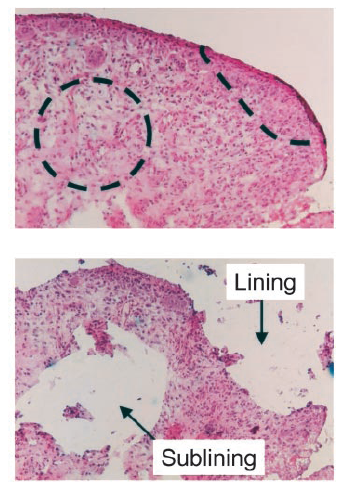 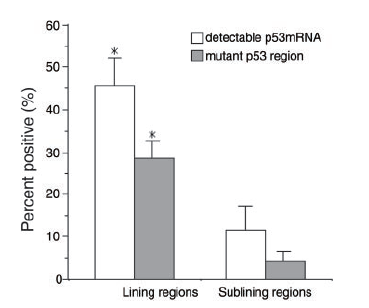 Yamanishi Y. et. Al, PNAS (2002); 99:10025-10030
21/12/2011
47
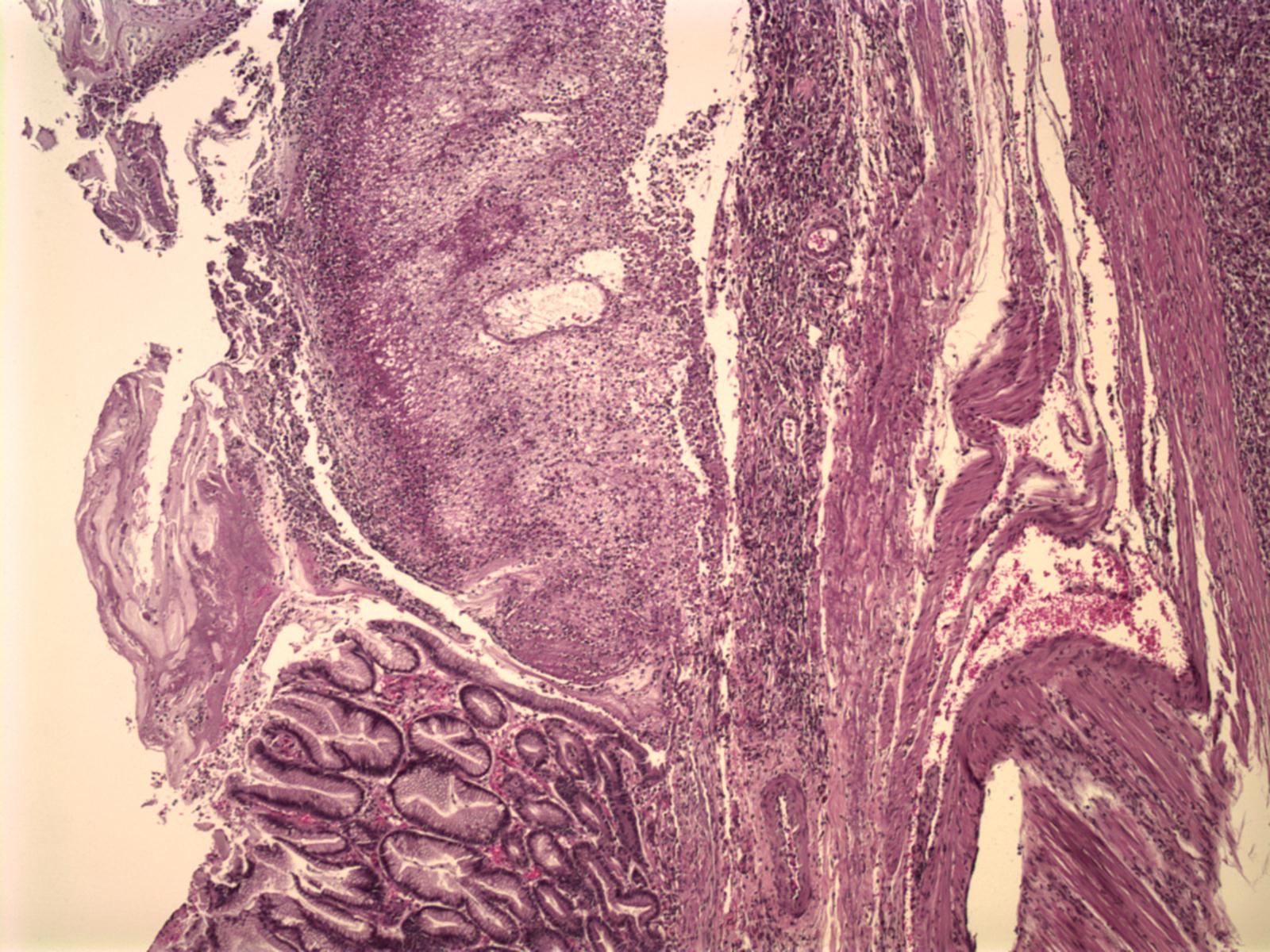 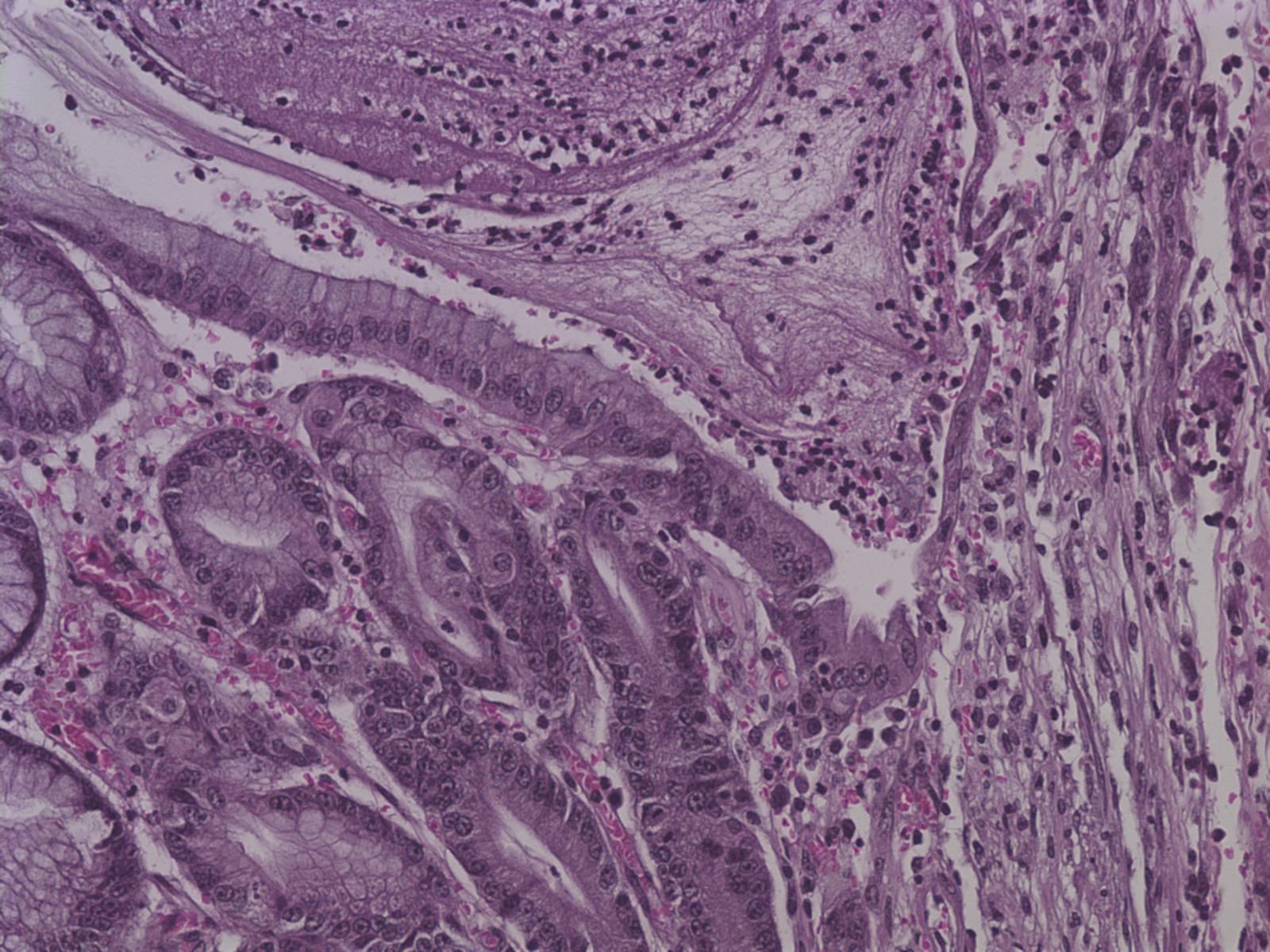 21/12/2011
48
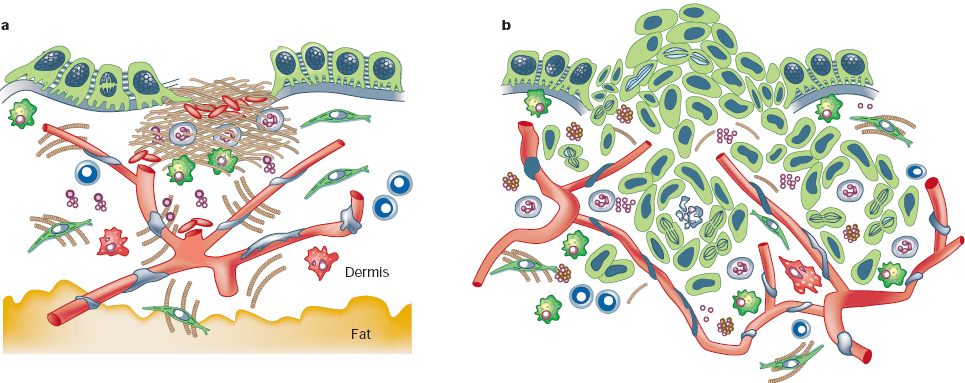 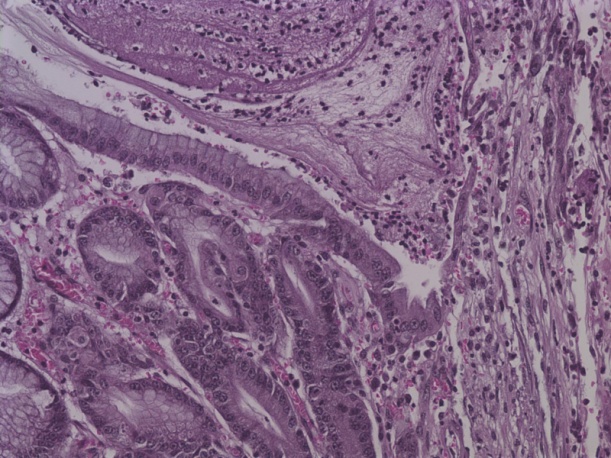 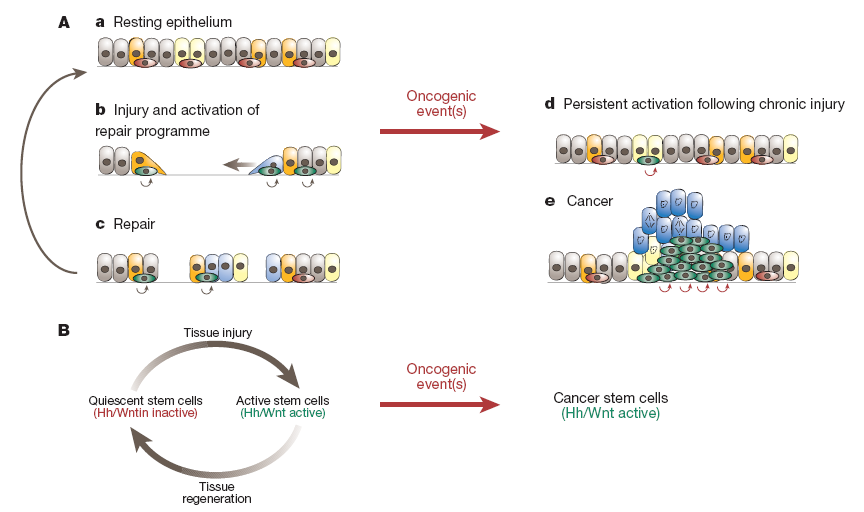 21/12/2011
49
Beachy PA., Nature (2004);432:324-331
Dextran Sulfate Sodium (DSS)
LONG DSS
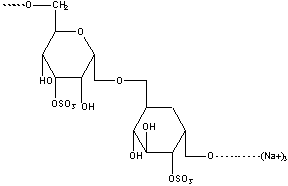 Azoxymethane
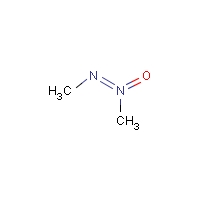 i.p.
1
2
3
4
5
6
7
8
9
10
21/12/2011
50
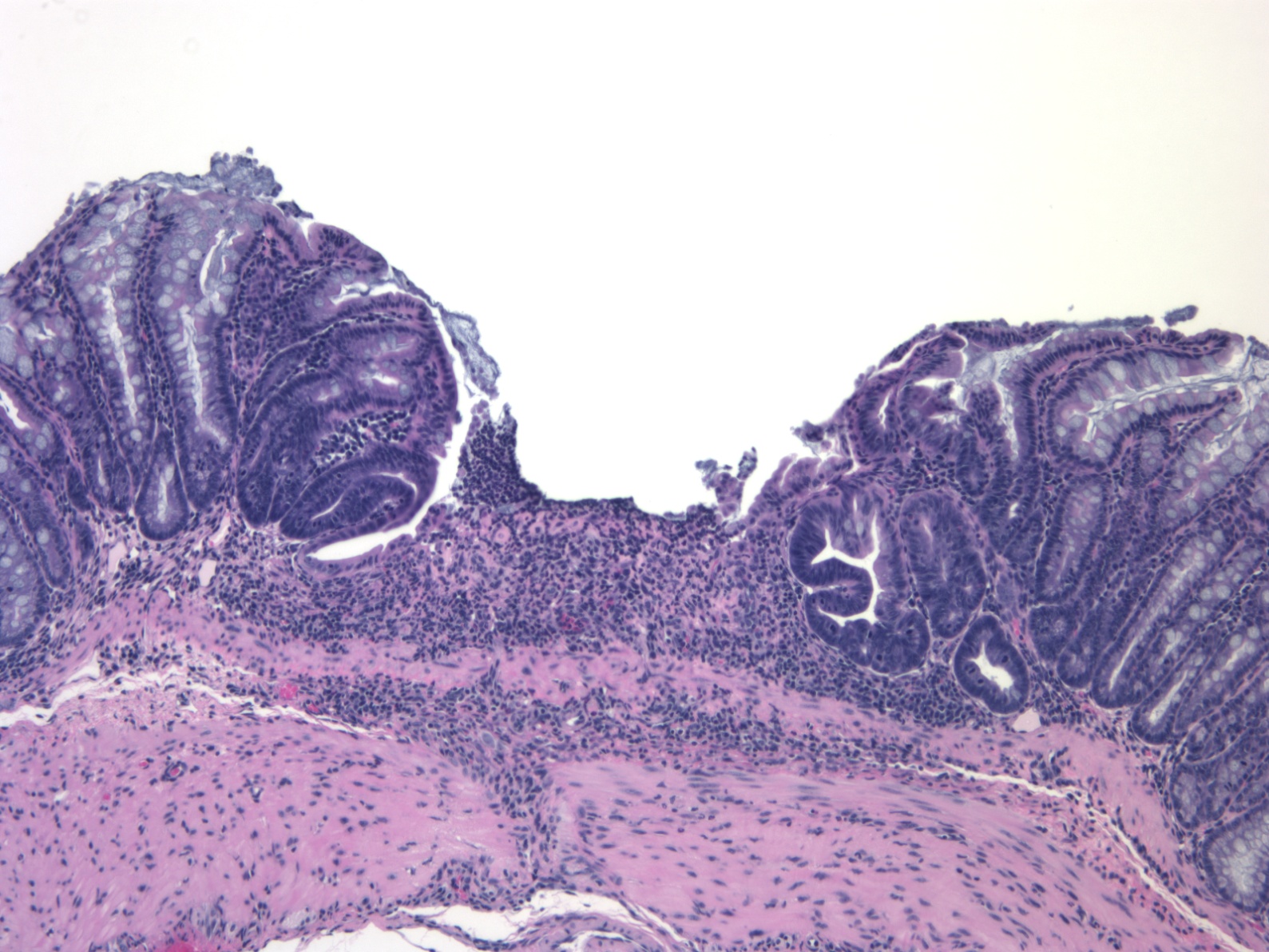 21/12/2011
51
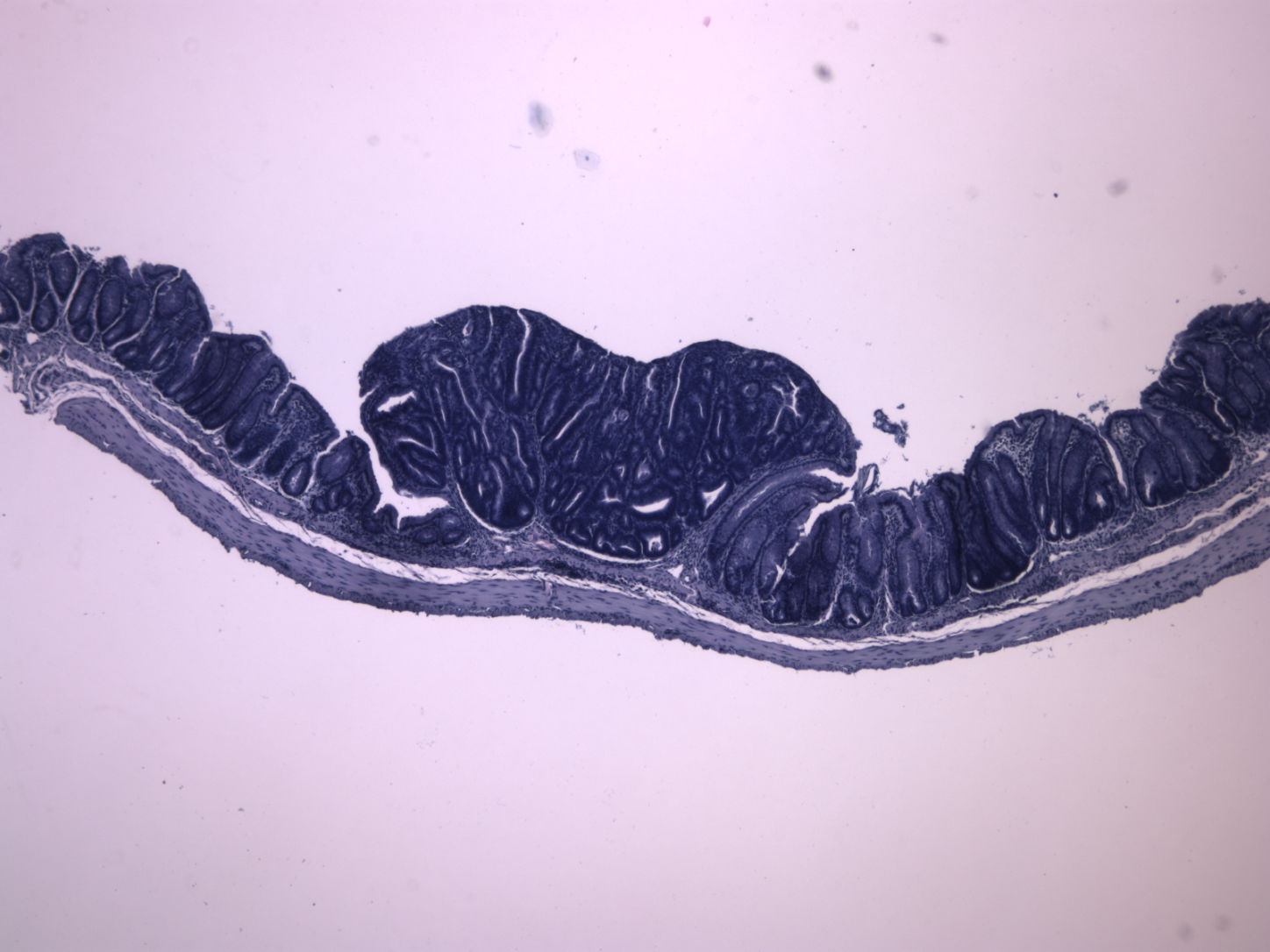 21/12/2011
52
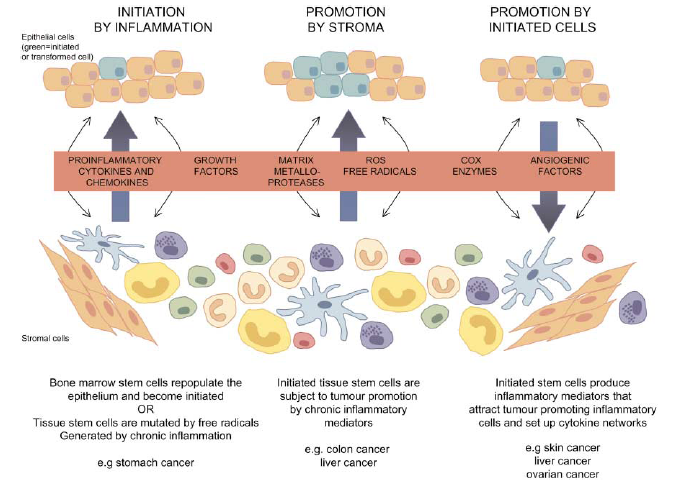 21/12/2011
53
Balkwill F. Cancer Cell (2005);7:211-217
Μπορεί η κακοήθης νεοπλασία να επάγει την ανάπτυξη φλεγμονής;
21/12/2011
54
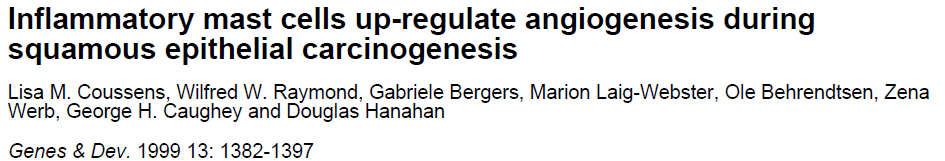 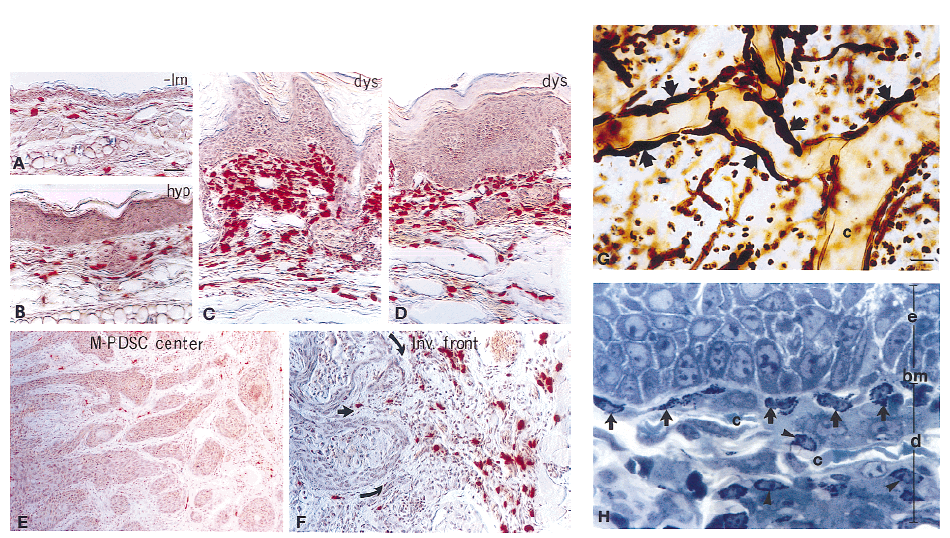 21/12/2011
55
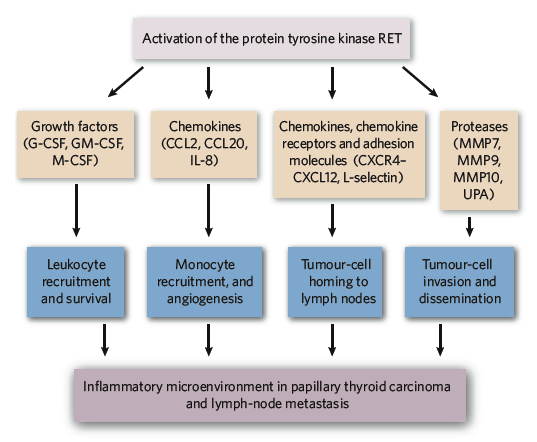 21/12/2011
56
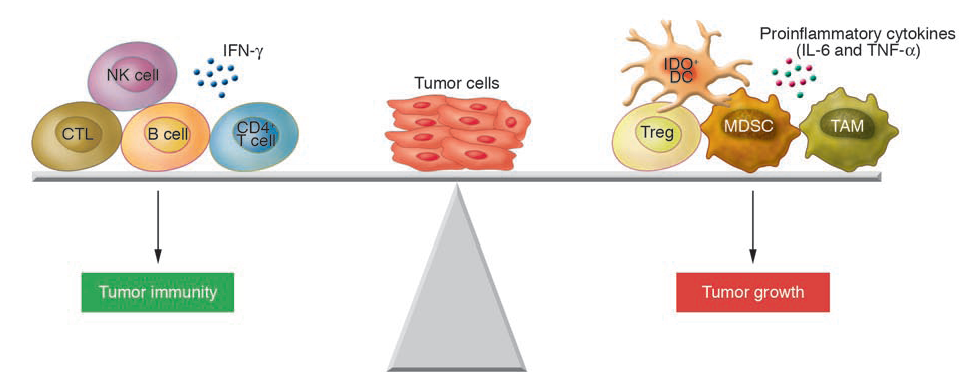 Bhardwaj N. JClinInvest 2007;   117:130-136
21/12/2011
57
Paul Ehrlich : “….the immune system could repress a potentially overwhelming 
frequency of carcinomas…” 

Macfarlane Burnet (cancer immunosurveillance): 
“In large, long lived animals, like most of the warm-blooded vertebrates, inheritable
genetic changes must be common in somatic cells and a proportion of these changes will 
represent a step toward malignancy. It is an evolutionary necessity that there should be 
some mechanism for eliminating or inactivating such potentially dangerous mutant cells
and it is postulated that this mechanism is of immunological character”.

Πειραματικές προσεγγίσεις 
Neonatal thymectomy
Heterologous anti-lymphocyte serum
                       high susceptibility to virally induced tumors
                       increased incidence of lymphomas
Nude mice
SCID mice

….the cancer immunosurveilance concept was considered dead by 1978….
21/12/2011
58
Σε ασθενείς με έντονες χρόνιες ανοσοανεπάρκειες…












υπάρχει αυξημένος κίνδυνος ανάπτυξης λεμφωμάτων (ιογενούς
κυρίως αιτιολογίας) αλλά και μελανωμάτων και
επιθηλιακών νεοπλασιών…
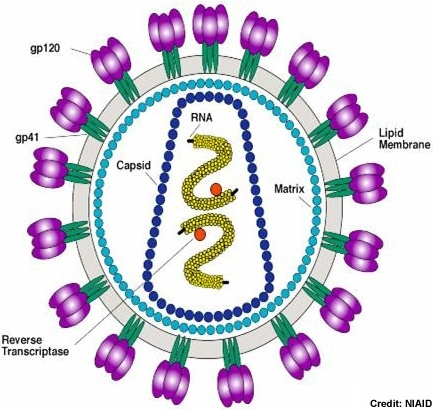 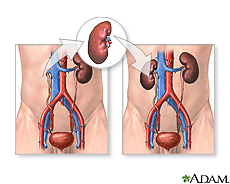 21/12/2011
59
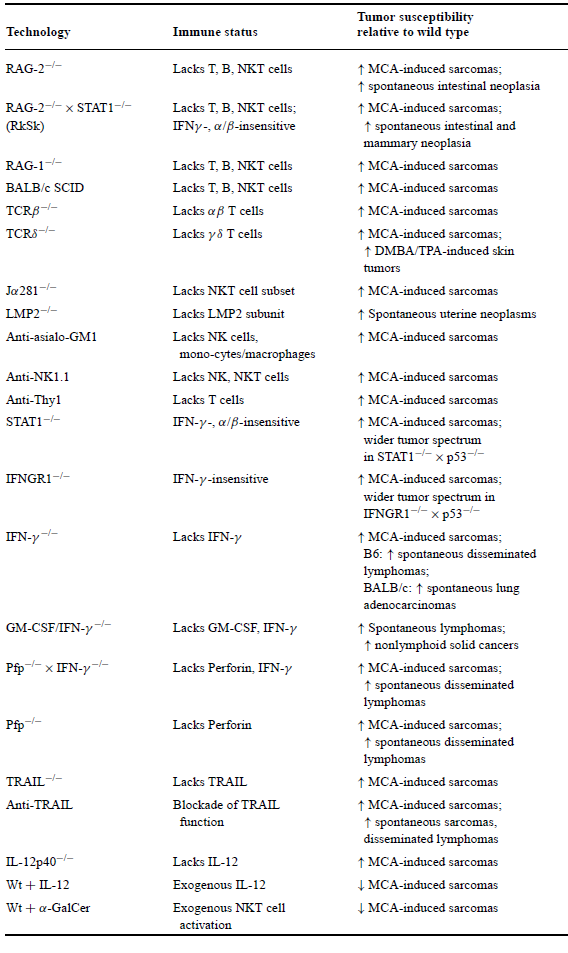 21/12/2011
60
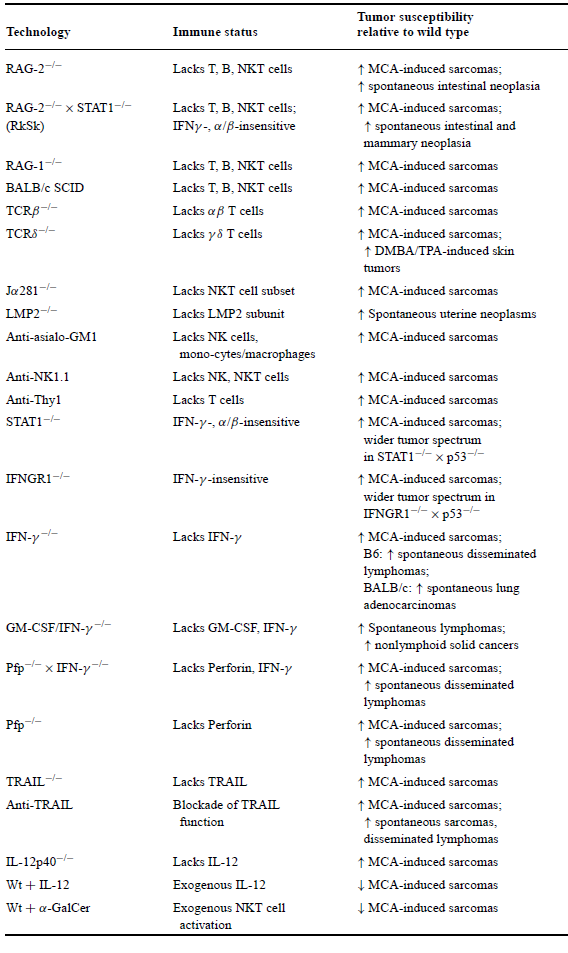 21/12/2011
61
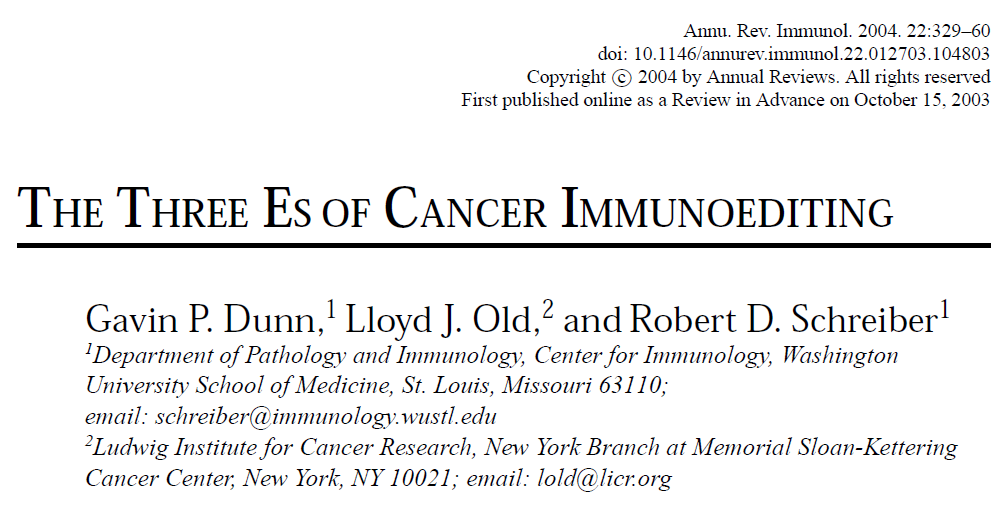 Elimination                          Equilibrium                       Escape
IFNγ
Pfp-/-
cancer
21/12/2011
62
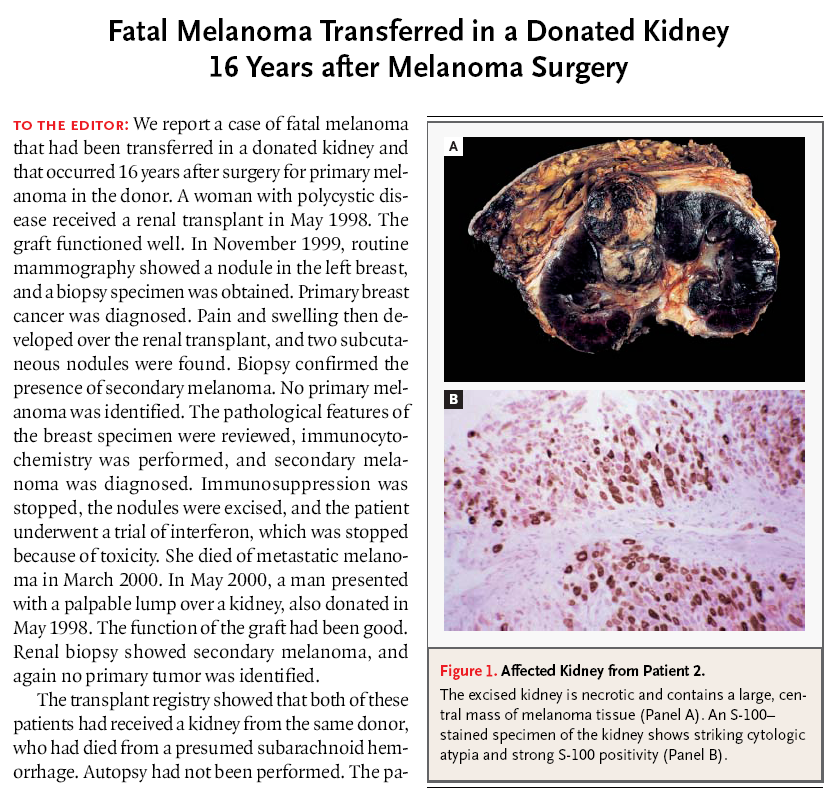 21/12/2011
63
Mackie RM. et.al. NEJM 2003; 348: 567-568
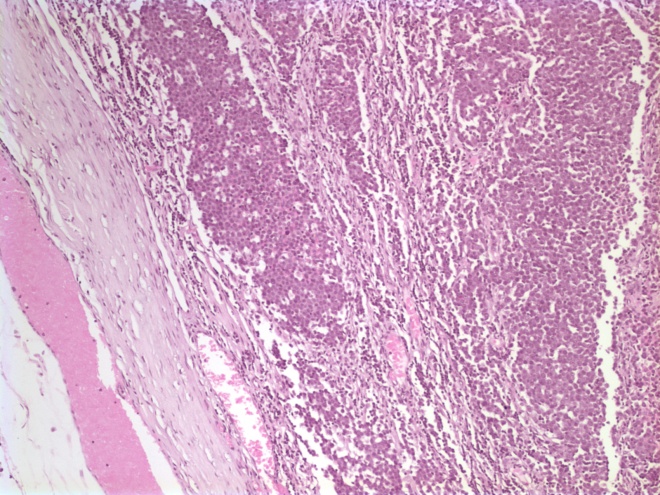 - ♂ 52 ετών
Βουβωνική λεμφαδενοπάθεια
Τσίμπημα τσούχτρας
Χειρουργική αφαίρεση
Χωρίς νόσο
Μυκητίαση άκρου ποδός
Μελάνωμα λεμφαδένος
αντιβίωση
Άνοιξη 2007
Αύγουστος 2007
Σεπτέμβριος 2007
Οκτώβριος 2007
Δεκέμβριος 2011
(t
)
21/12/2011
64
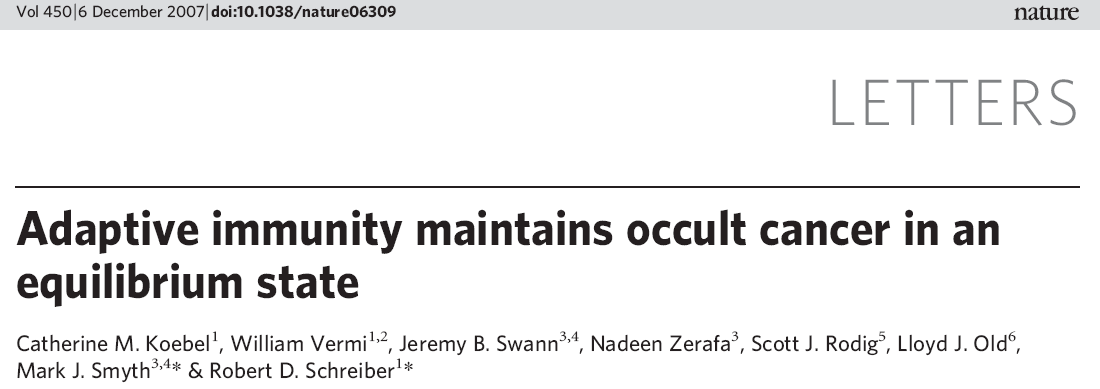 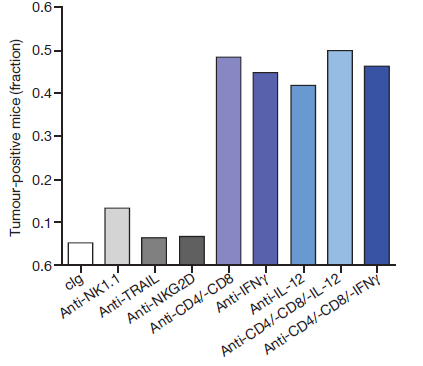 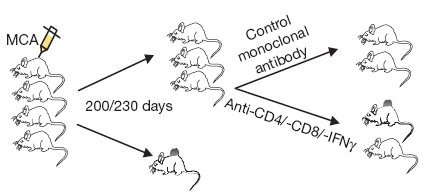 21/12/2011
65
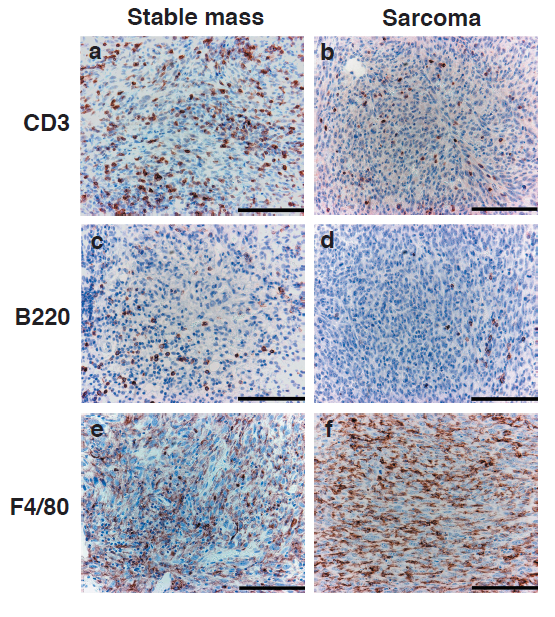 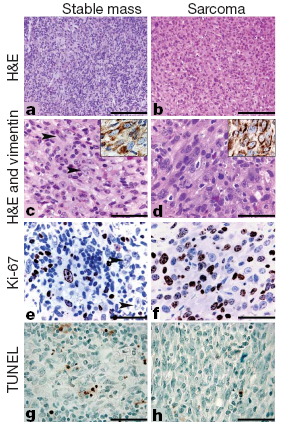 21/12/2011
66
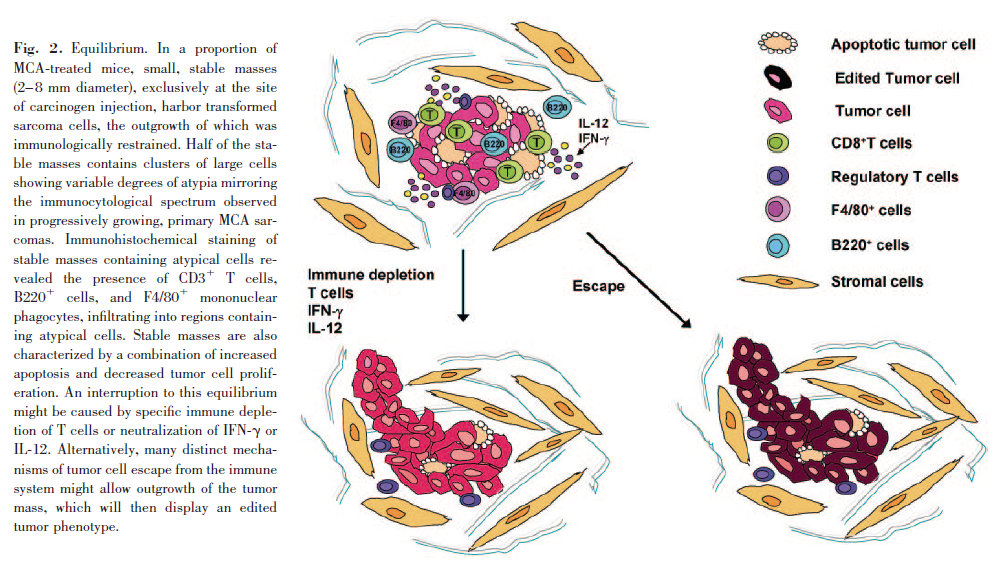 Teng MWL. J Leukoc Biol (2008);84:988-993
21/12/2011
67
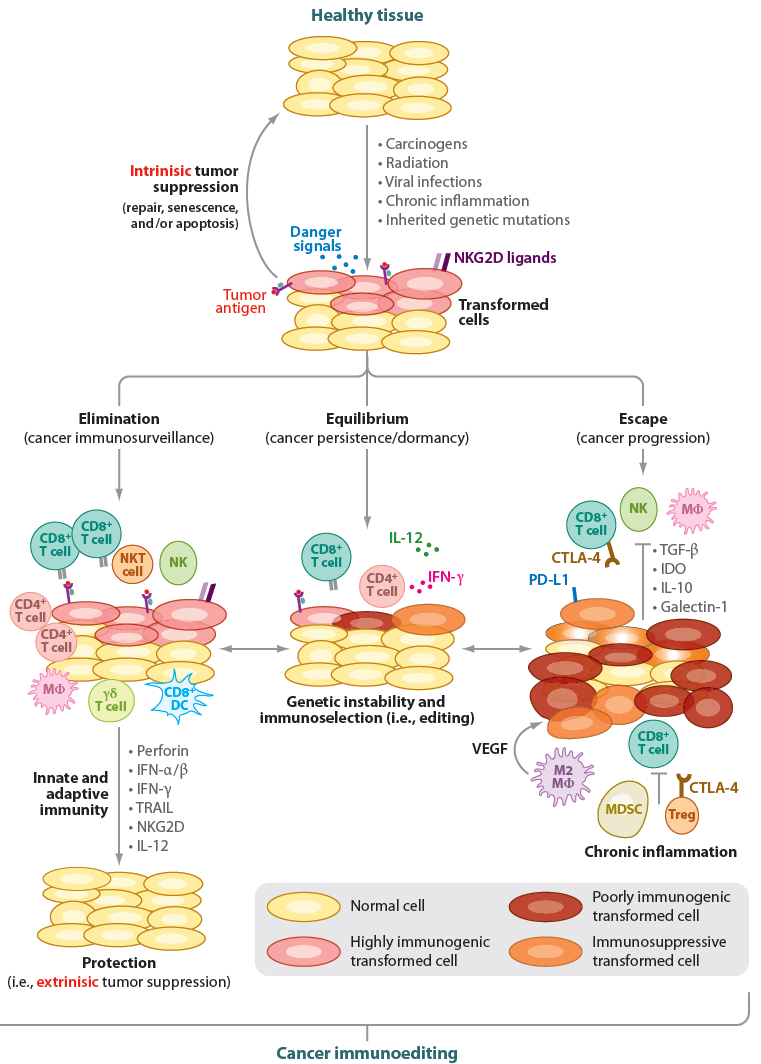 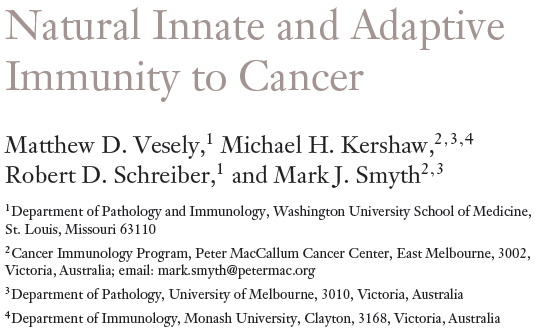 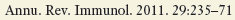 21/12/2011
68
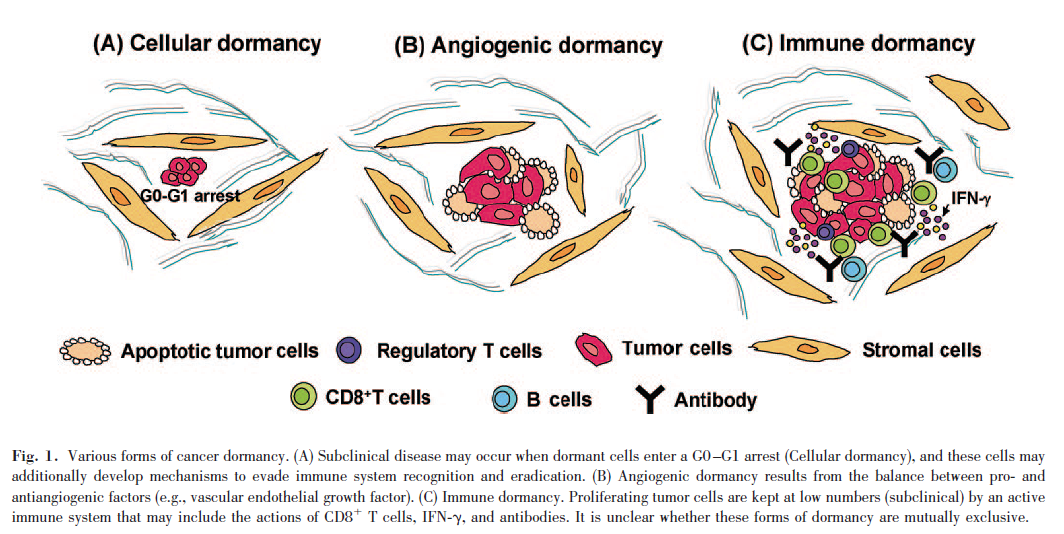 Teng MWL. J Leukoc Biol (2008);84:988-993
21/12/2011
69